Renderforest –stvaralaštvo i kreativnost   u digitalnom okružju
TEMA I PODTEMA:
Hibridno i fleksibilno obrazovanje –
Kako motivirati buduće generacije učenika i studenata
Ivana Macan, prof.
učiteljica mentorica Hrvatskoga jezika
OŠ Vijenac, Osijek
CUC 2021.
Šibenik, 27. – 29. listopada 2021.
ISHODI INTERAKTIVNOGA IZLAGANJA 

Okupljeni sudionici će:
- upoznati još jedan digitalan alat primjenjiv u nastavi
- otkriti njegove mogućnosti, prednosti i eventualne nedostatke
- uočiti mogućnosti alata za poticanje učeničkoga stvaralaštva
- pregledati primjere radova (učeničkih i učiteljskih) izrađenih u navedenom alatu
- iznijeti vlastite prosudbe, komentare i mišljenje o prikazanim sadržajima
učitelj moderator
SUVREMENI NASTAVNI PROCES:
usmjeren na učenika
učenici nositelji aktivnosti
Novim kurikulskim dokumentom u nastavi Hrvatskoga jezika na svim su razinama, od početnih do završnih razreda školovanja, uvedeni odgojno-obrazovni ishodi kojima se potiče učeničko stvaralačko izražavanje.
OŠ HJ B.4.
Učenik se stvaralački izražava prema vlastitome interesu potaknut različitim iskustvima i doživljajima književnoga teksta.
Digitalni alati – izvrstan medij za izražavanje 
učeničkoga doživljaja svijeta i proživljenoga iskustva 
do kojega su učenici došli čitanjem.
izražavaju doživljaj nakon čitanja
oblikuju stavove
povezuju tekst s vlastitim iskustvom
razvijaju maštu
razvijaju digitalne vještine
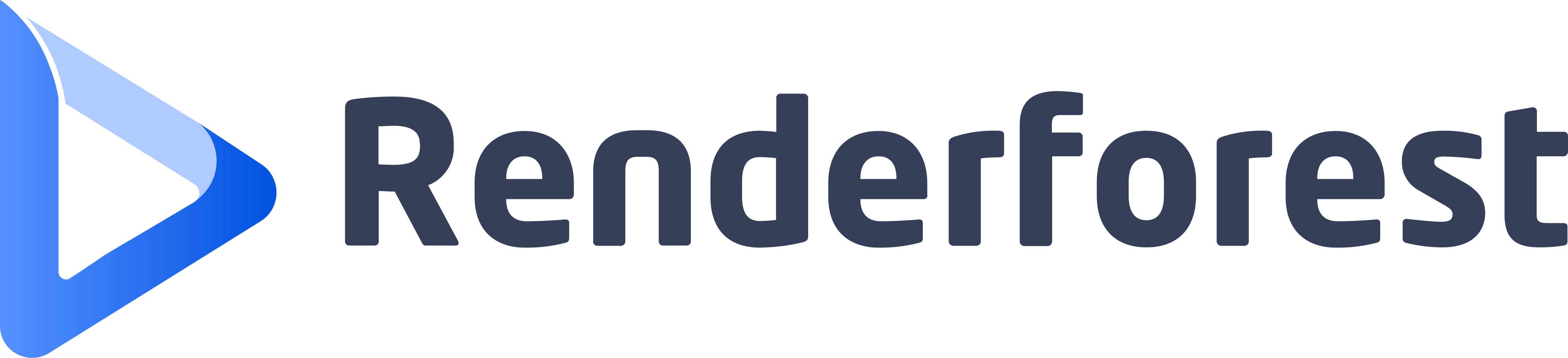 Renderforest je višenamjenska mrežna 
platforma za izradu iznimno vizualno 
dojmljivih i funkcionalnih digitalnih sadržaja.
Osmišljen je kao alat za izradu sadržaja za 
potrebe digitalnoga marketinga, ali se vrlo 
uspješno može koristiti pri zadavanju stvaralačkih 
zadataka u različitim nastavnim situacijama i 
nastavnim predmetima.
Moguće je izraditi:
vizualno dojmljive videozapise 
animacije
uvod u video (intro) 
logotipe i animirane logotipe
prezentacije
plakate i letke
različite grafičke izvore za društvene mreže 
prototipe ili skice dizajna (eng. mockup)
glazbene vizualizatore
mrežne stranice pod Renderforest poddomenom
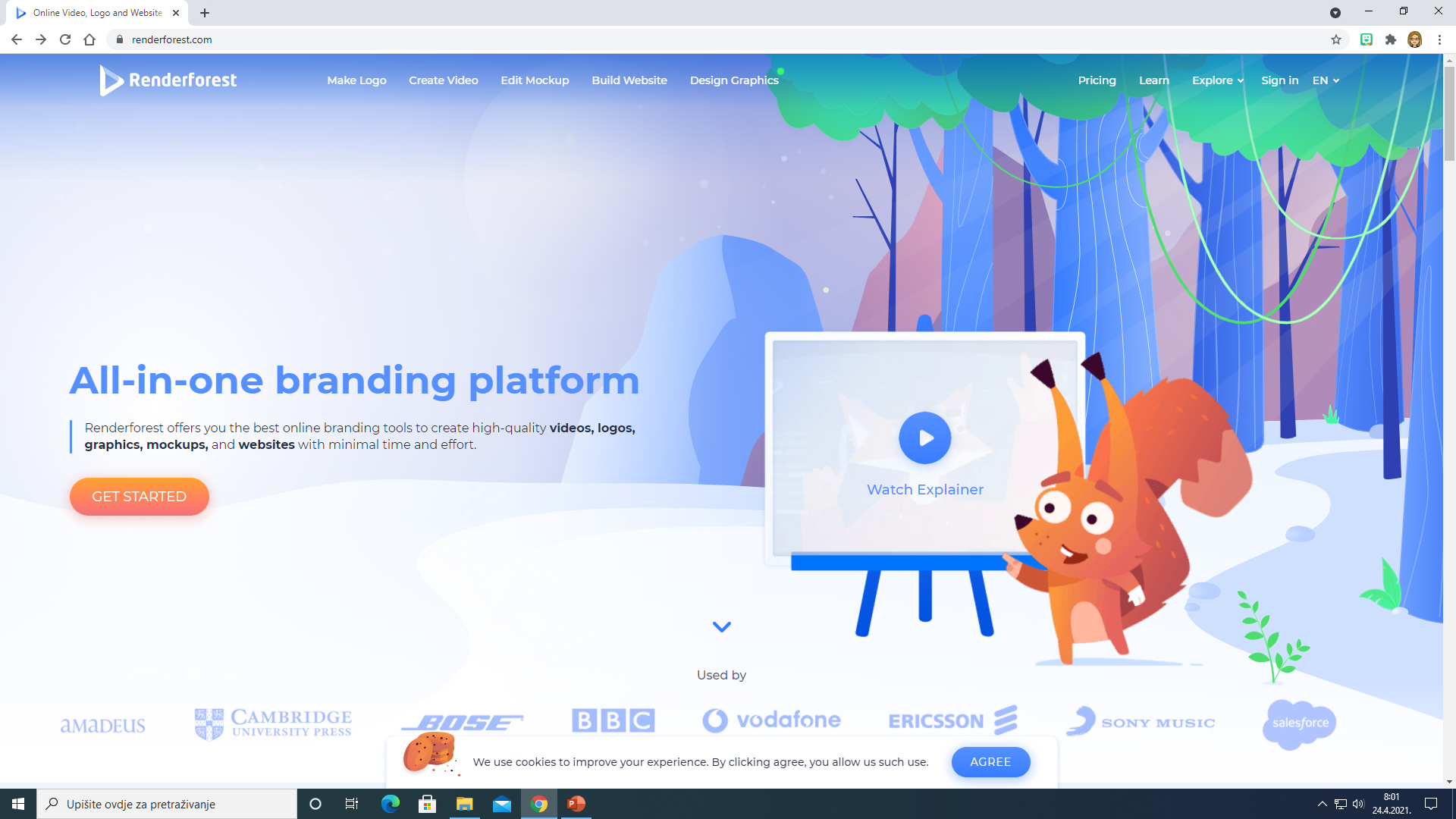 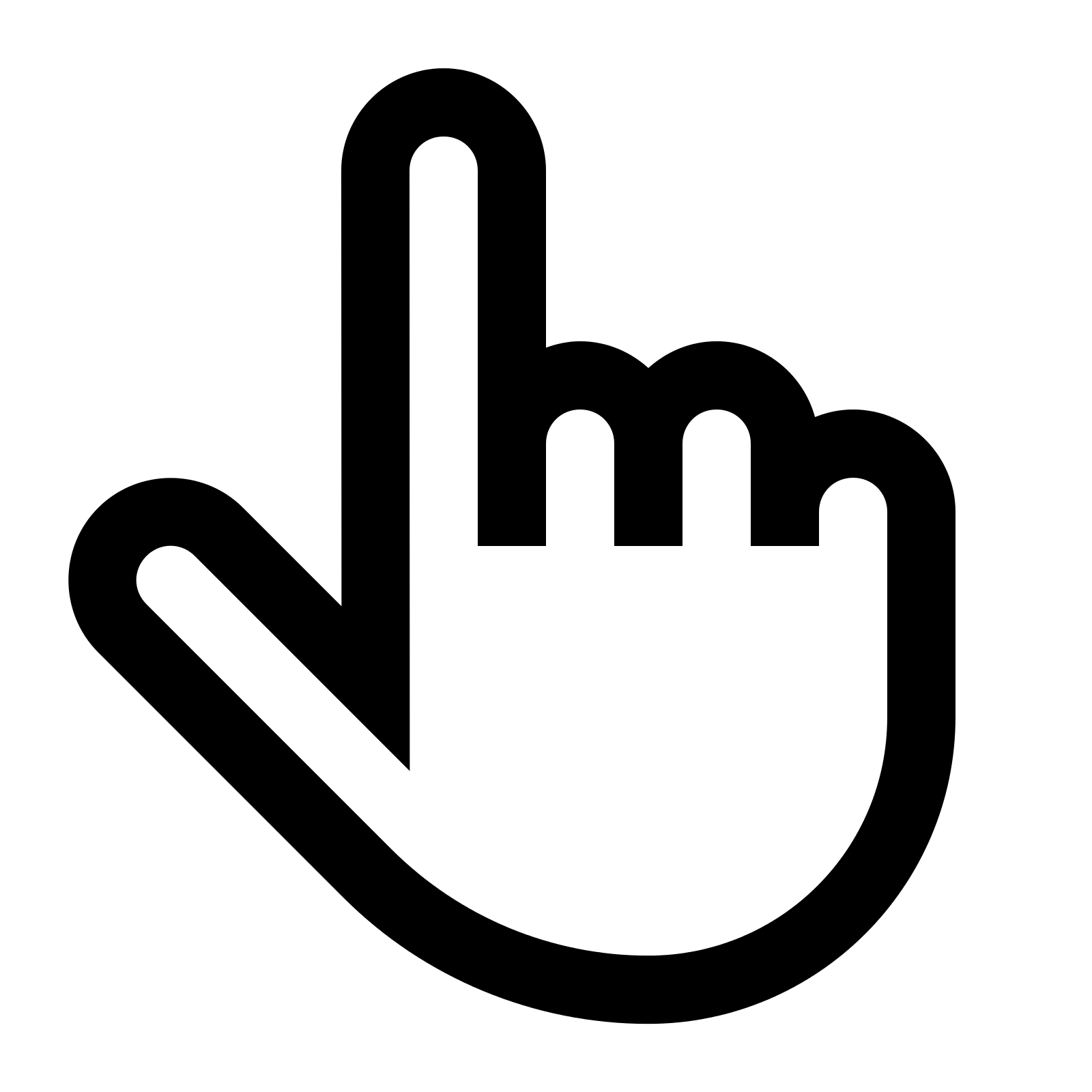 Renderforest
Prednosti aplikacije:
vrlo jednostavna uporaba i kretanje kroz aplikaciju
multifunkcionalnost i različiti alati na jednoj platformi
mnoštvo ponuđenih predložaka i dojmljivih grafičkih izvora u svakoj podtemi
uporaba umjetne inteligencije kojom se generiraju videozapisi i logotipi (priložiti kratak scenarij)
ažurna služba za korisnike (u aplikaciji i na društvenim mrežama)
Nedostatci aplikacije:
ograničenost na uporabu scena samo unutar odabranoga paketa
nemogućnost dorađivanja i mijenjanja izabrane scene
ograničenost postavljanja tekstovnog okvira (lijevo, desno) i broja tekstovnih okvira
nepostojanje pravog pretpregleda tijekom izrade videa
Primjeri digitalnih sadržaja
Videomamci 
(djela za cjelovito čitanje)
VIDEONAJAVA/VIDEOMAMAC za čitanje lektirnoga djela
Pavao Pavličić, Trojica u Trnju
Uvodni video (intro), 
animirani logotipi
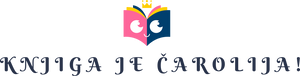 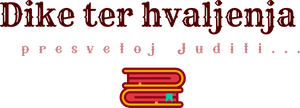 Vizualizator glazbe
glazbeni predložak
izabrani stihovi 
G. Krklec, Srebrna cesta, 
Vesna Krmpotić, Što sam ja tebi, more
Prototip dizajna (eng. mockup)
skica dizajna uporabnih proizvoda 
(majice, šalice, torbe…)
učenički stripovi, crteži, ilustracije, blackout poezija, 
      oblaci riječi
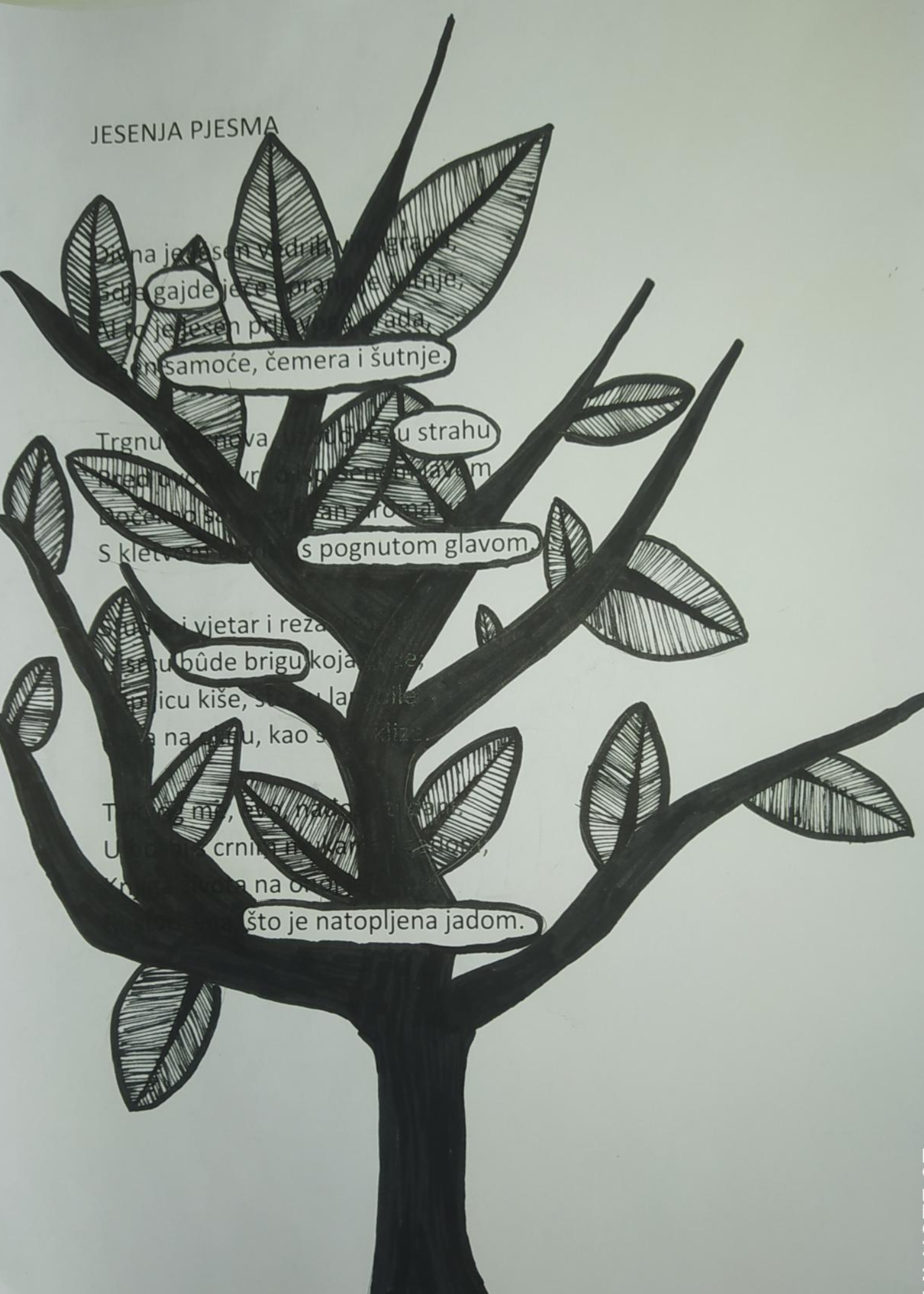 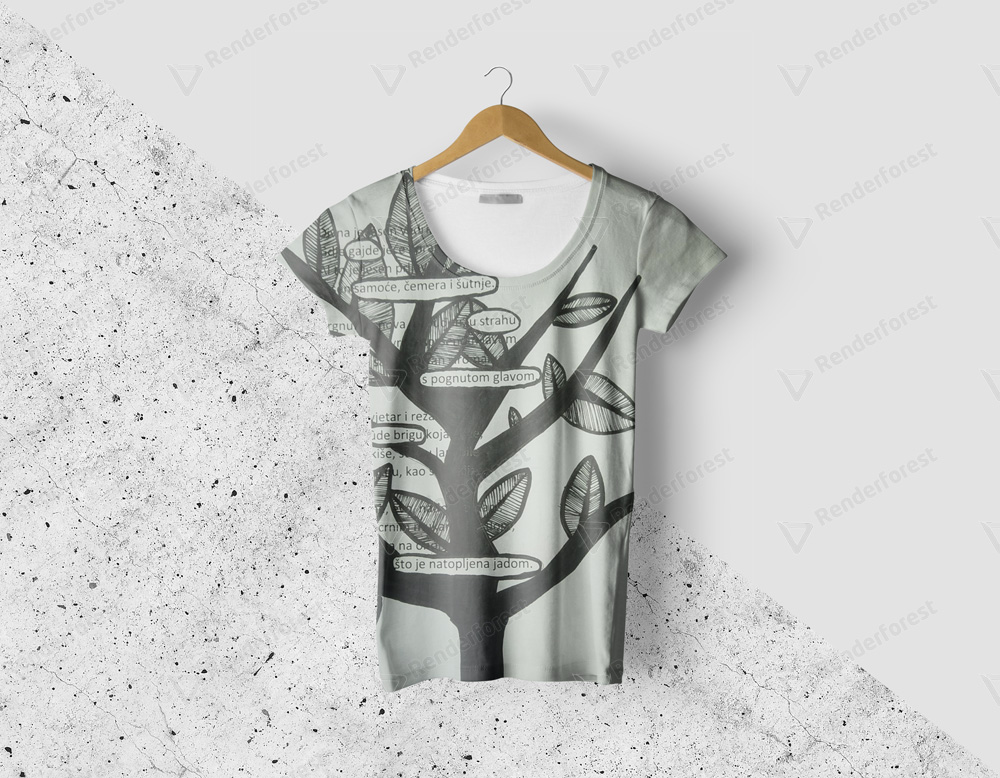 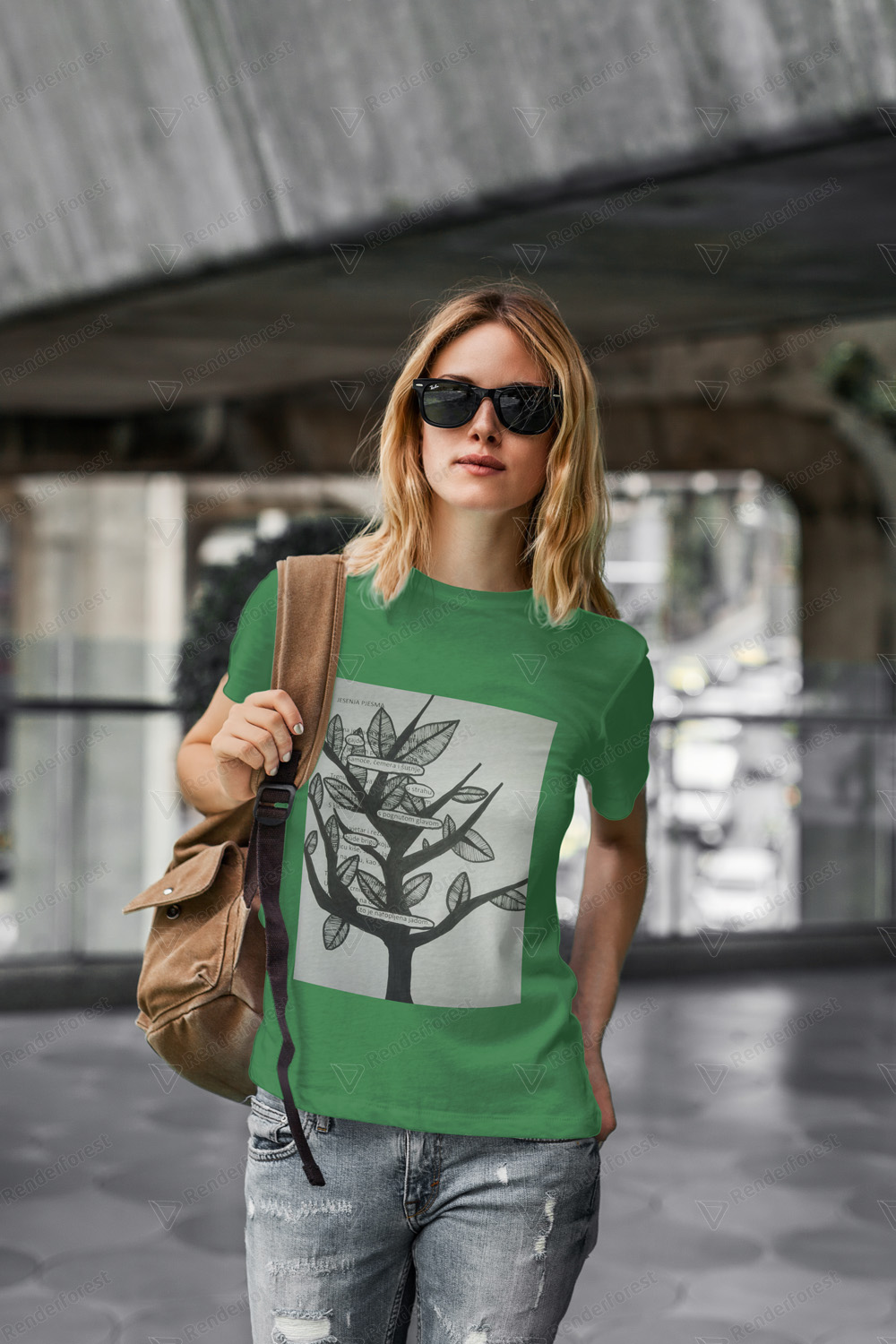 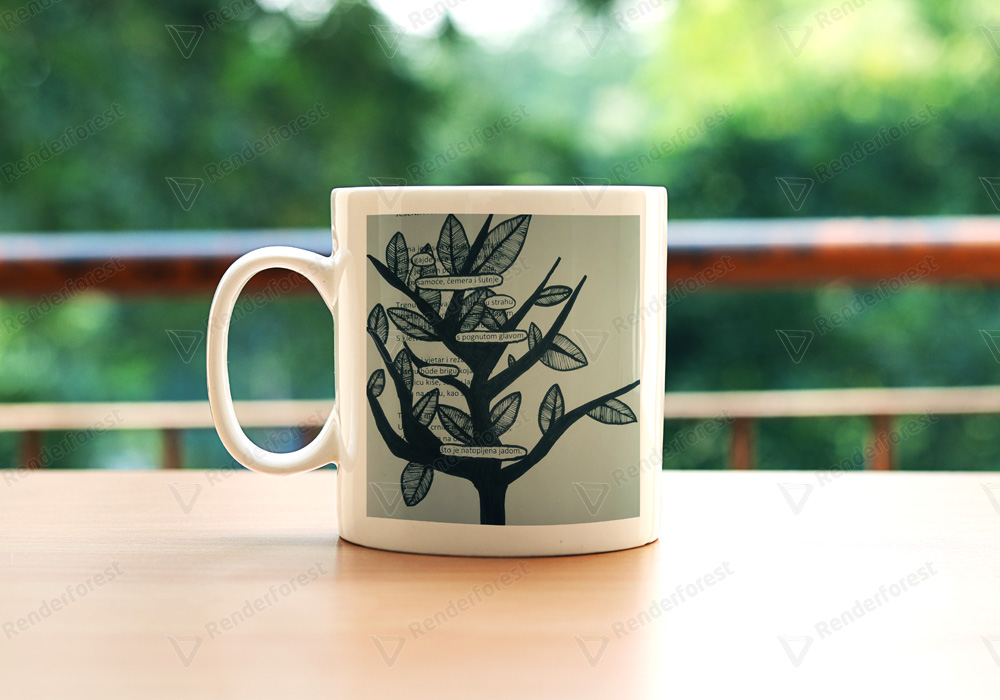 Blackout poezija na predlošku 
Jesenje pjesme Dobriše Cesarića
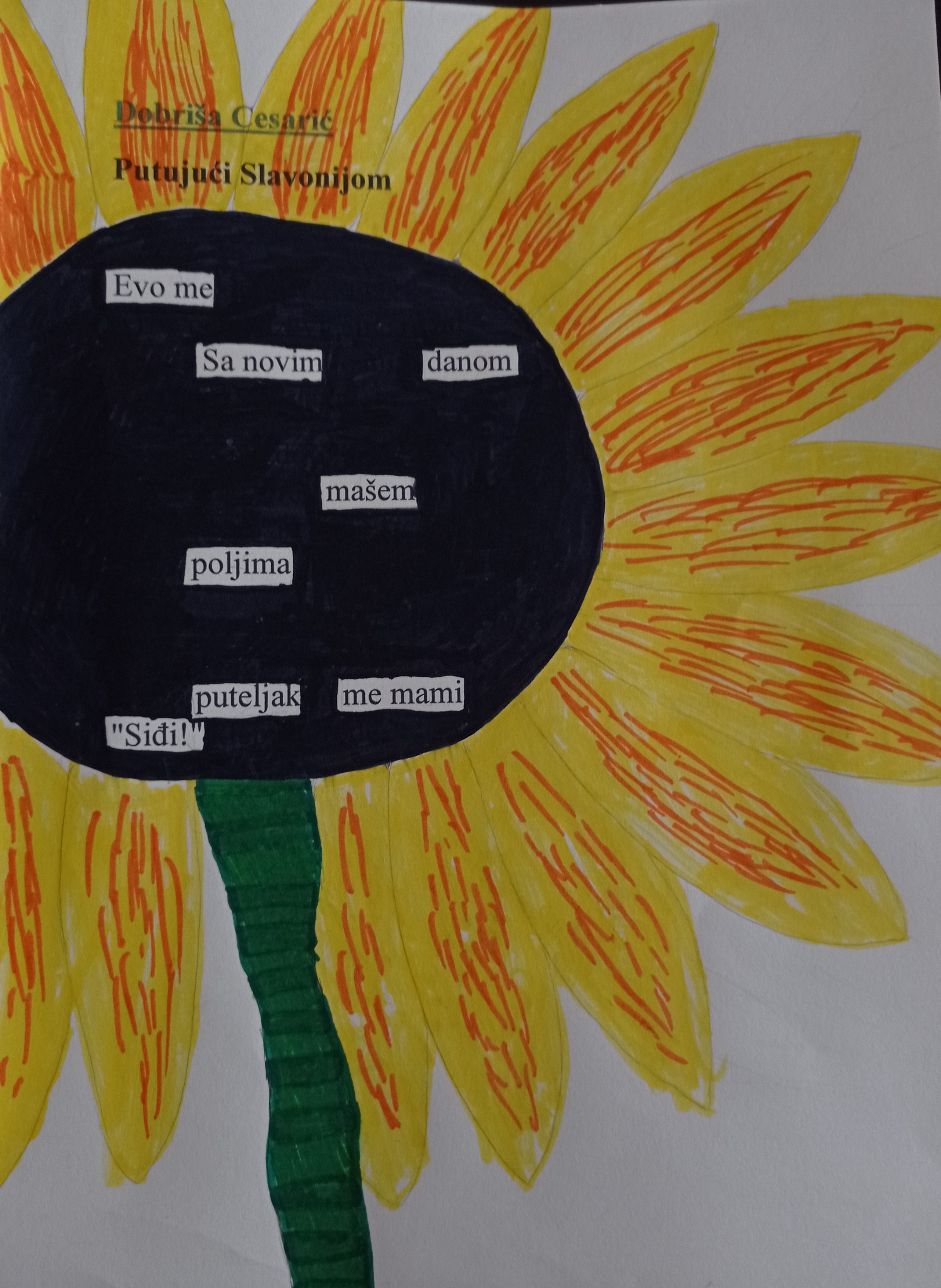 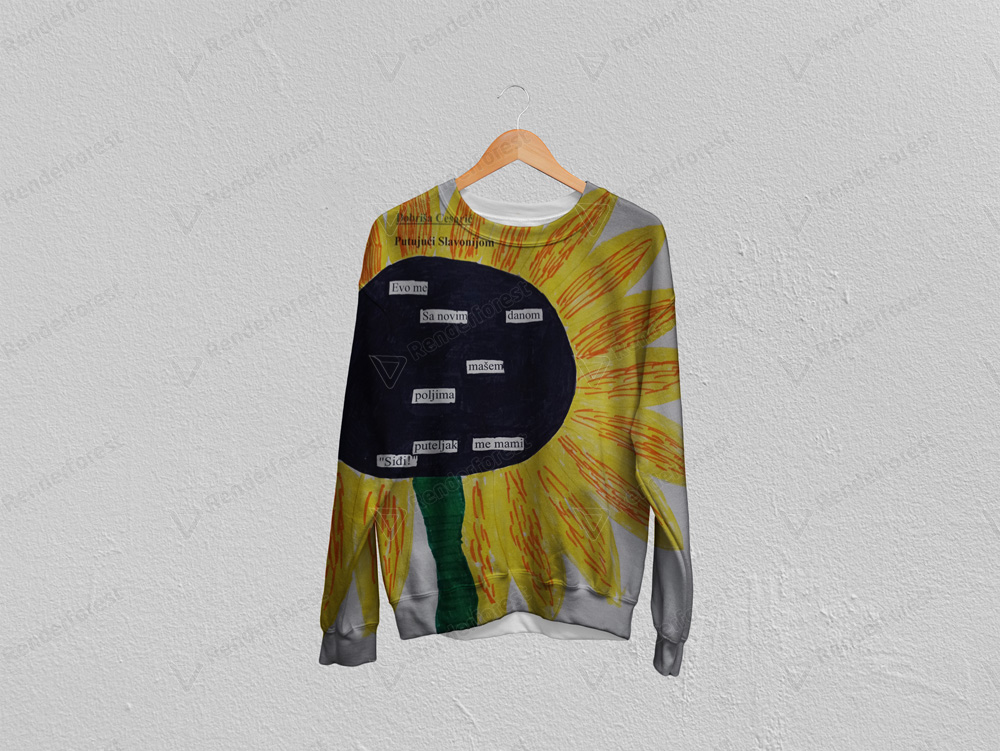 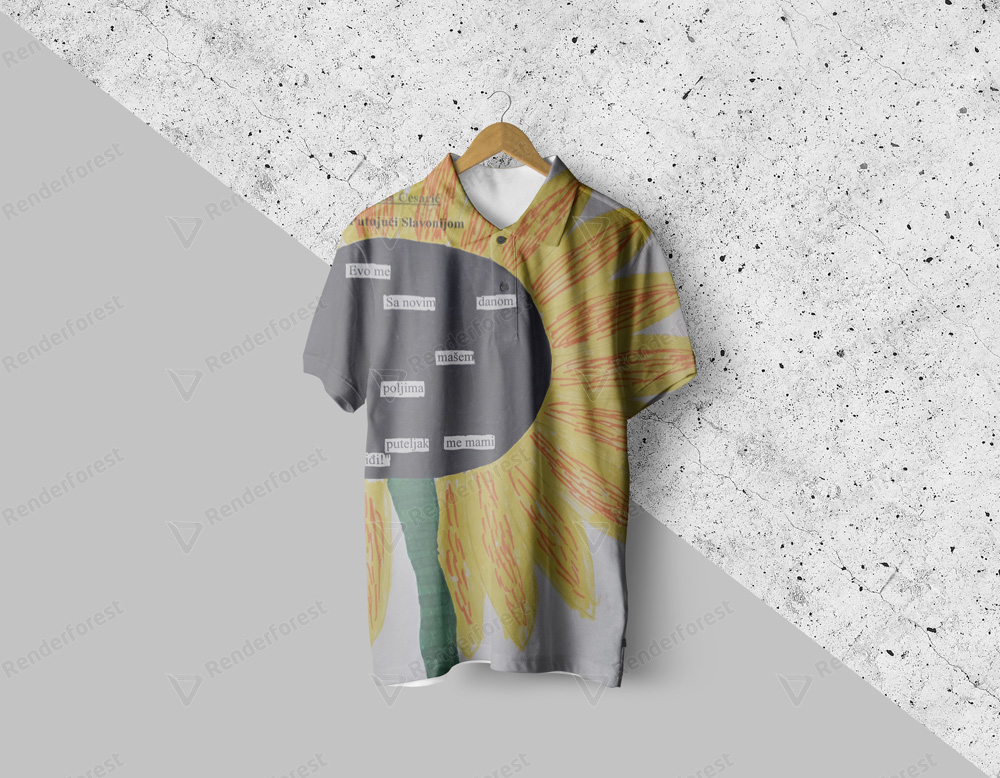 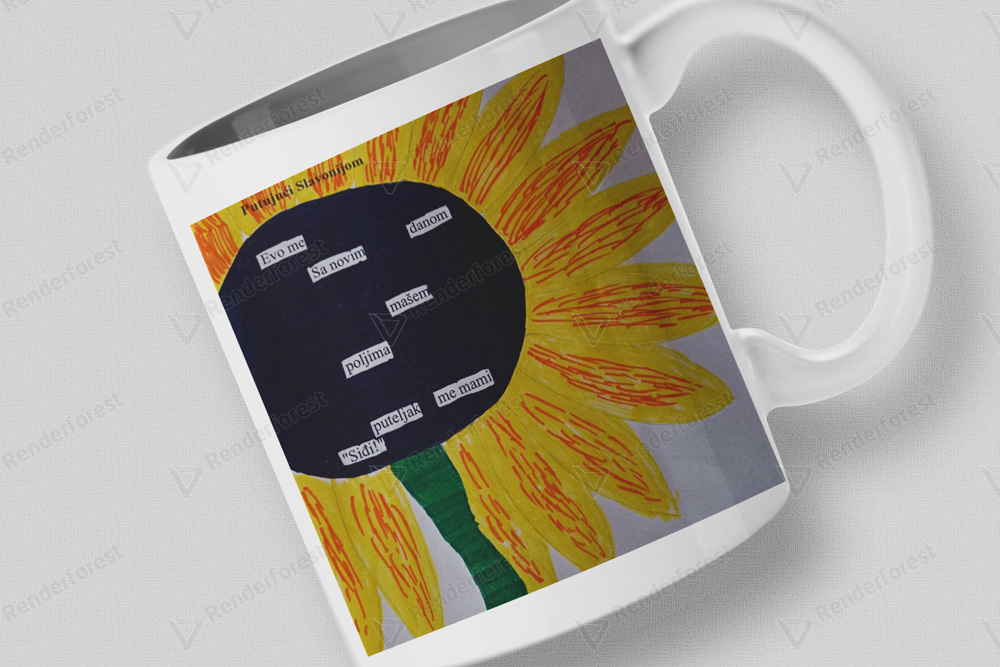 Blackout poezija na predlošku pjesme Putujući Slavonijom  Dobriše Cesarića
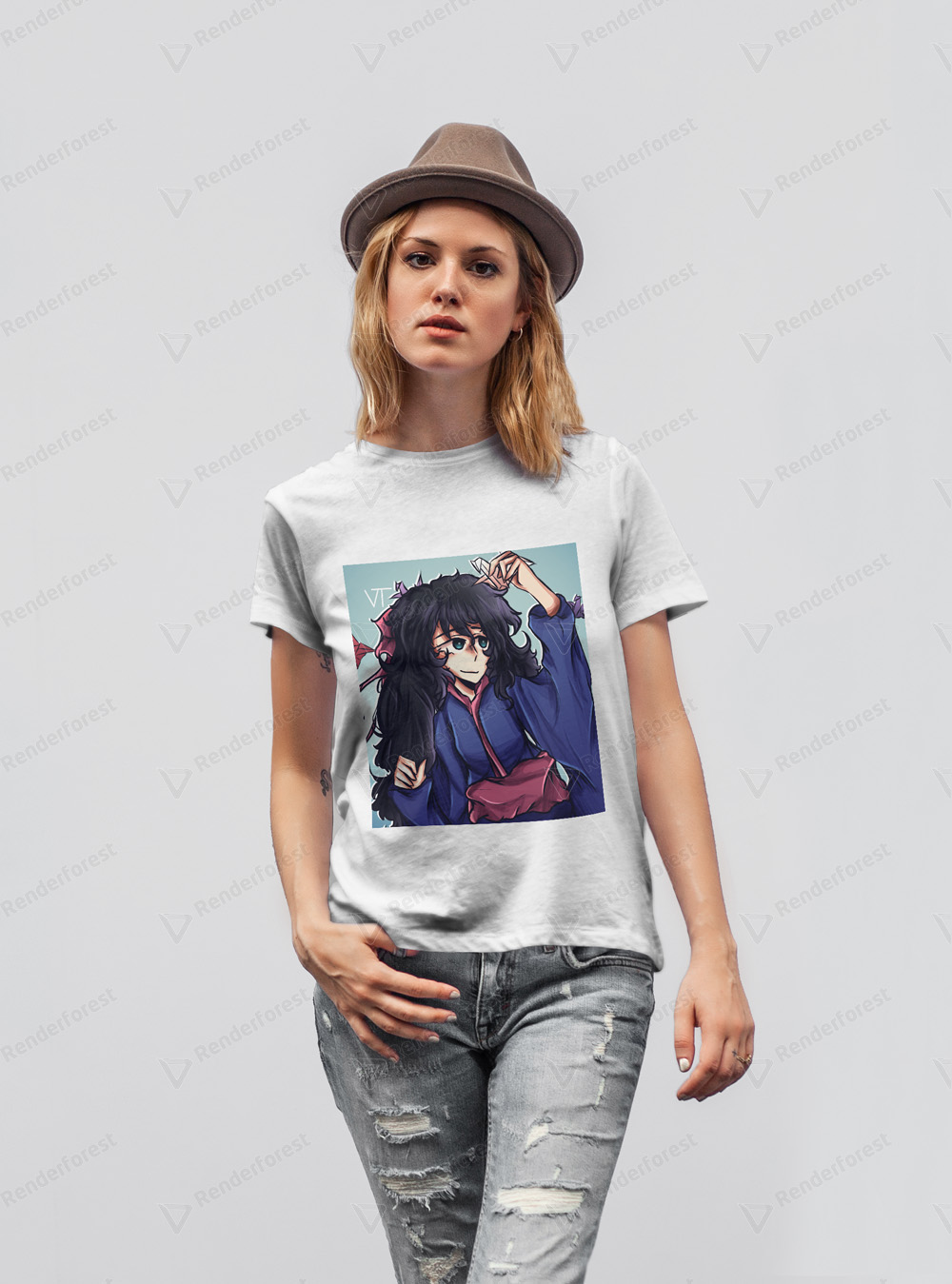 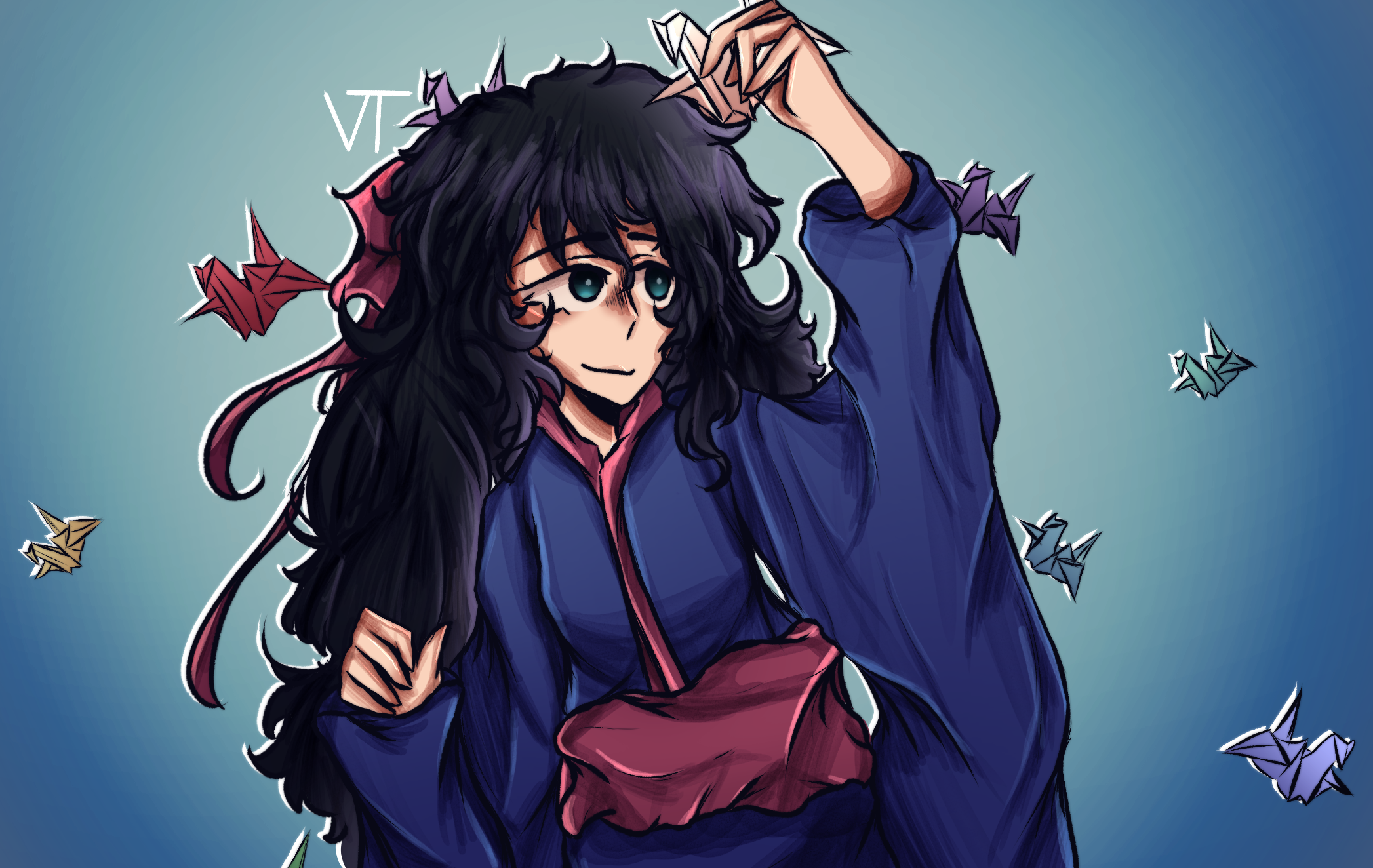 Ilustracija Sadako, glavne junakinje romana Sadako 
hoće živjeti izrađen u aplikaciji Clip studio paint.
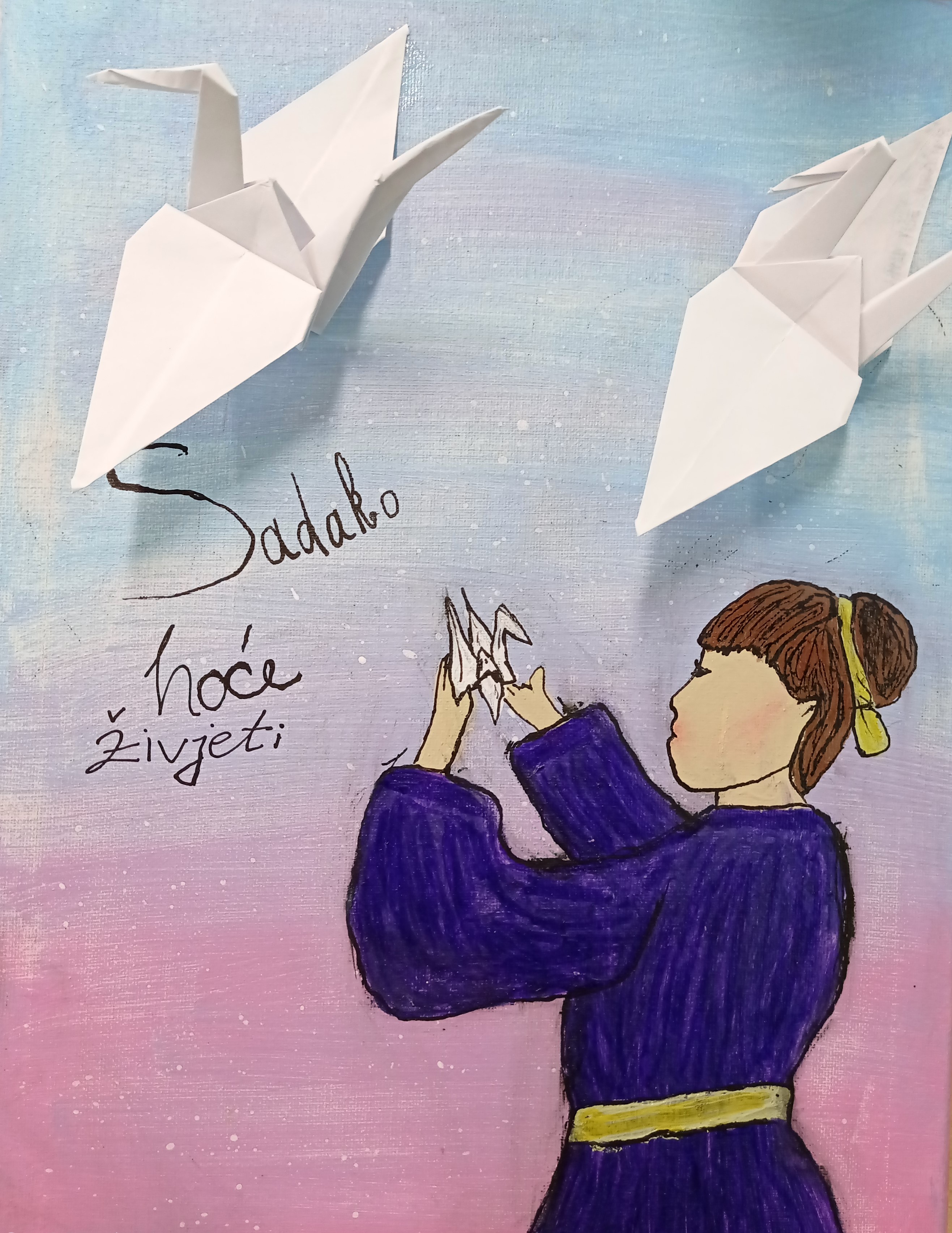 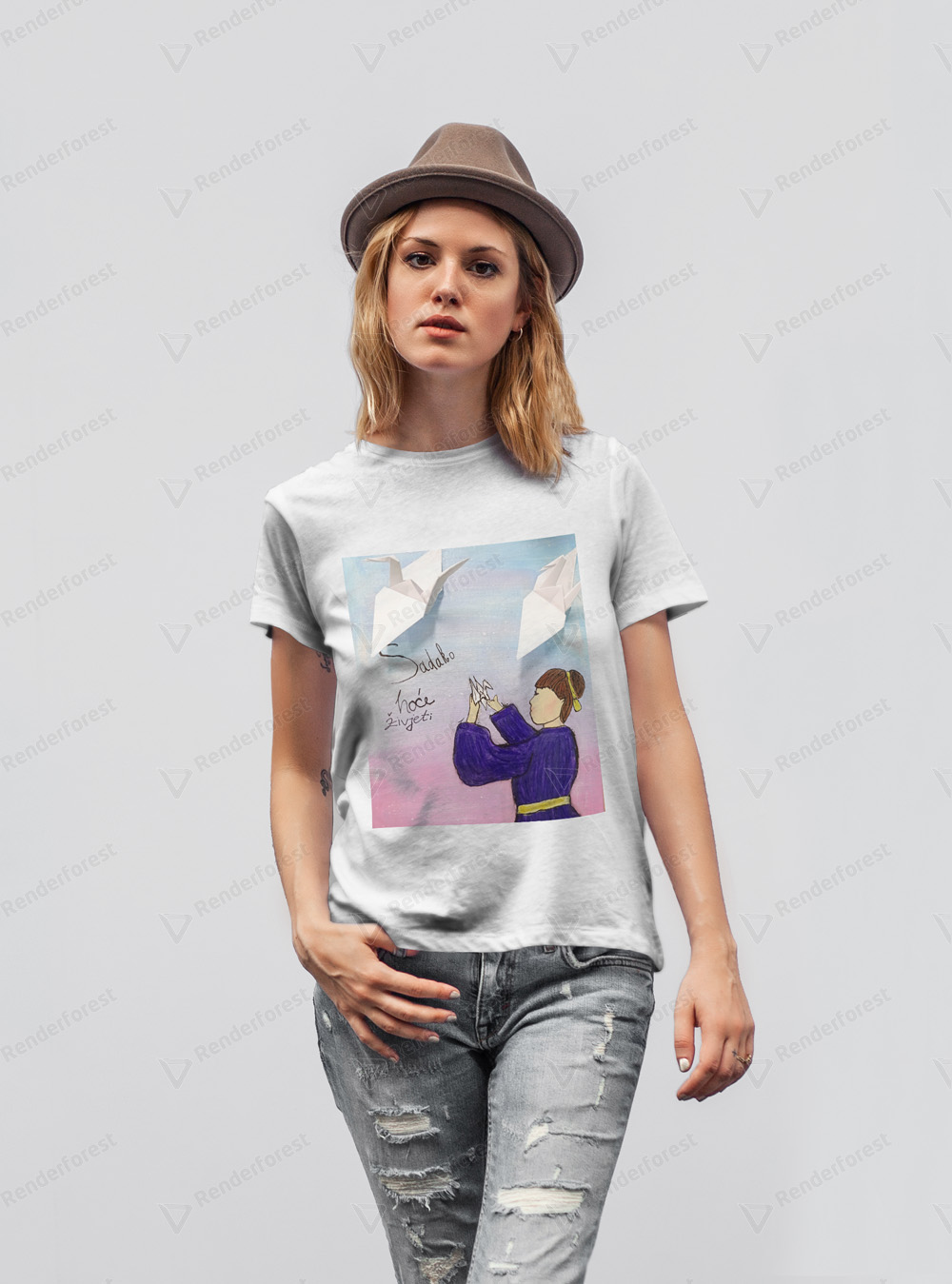 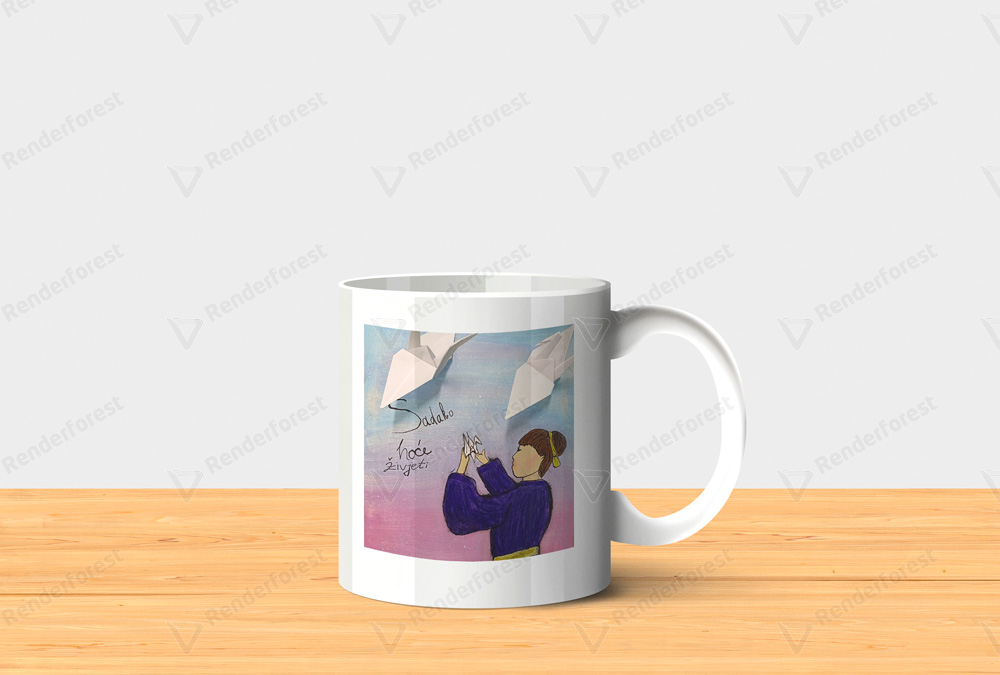 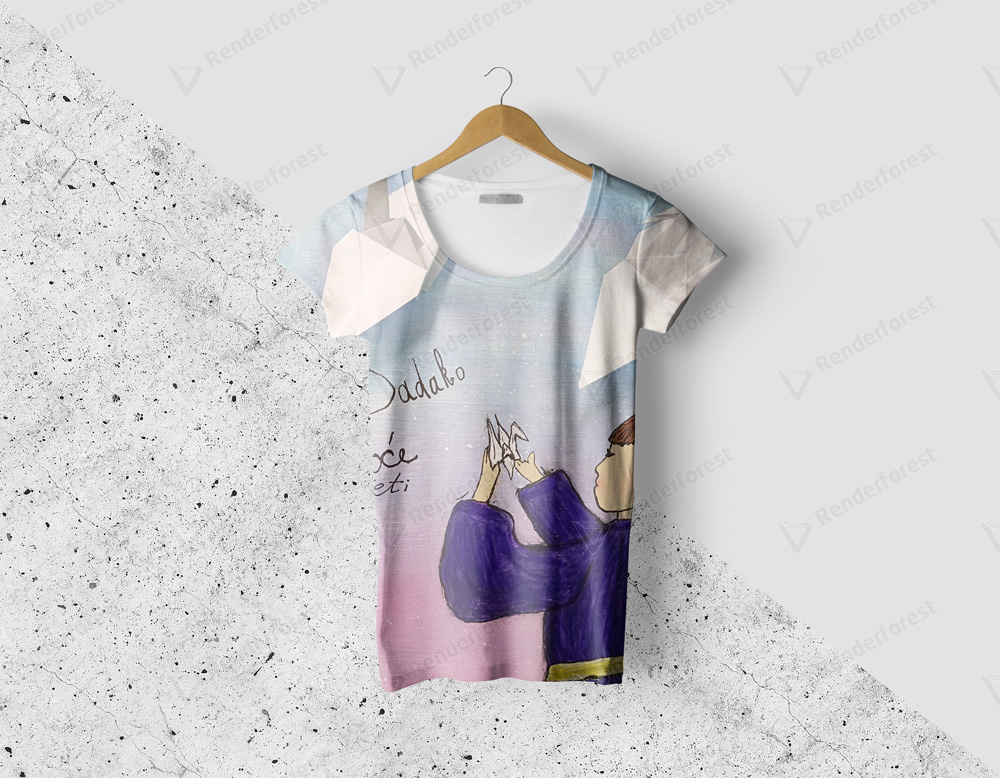 Ilustracija Sadako, glavne junakinje romana Sadako 
hoće živjeti izrađen uljem na platnu.
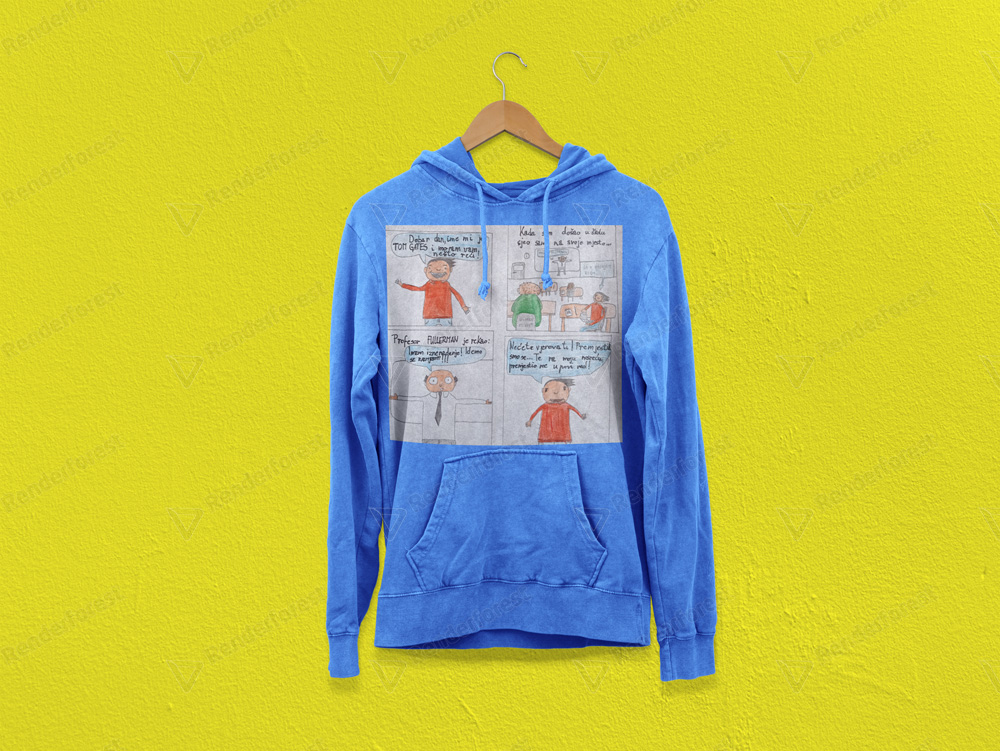 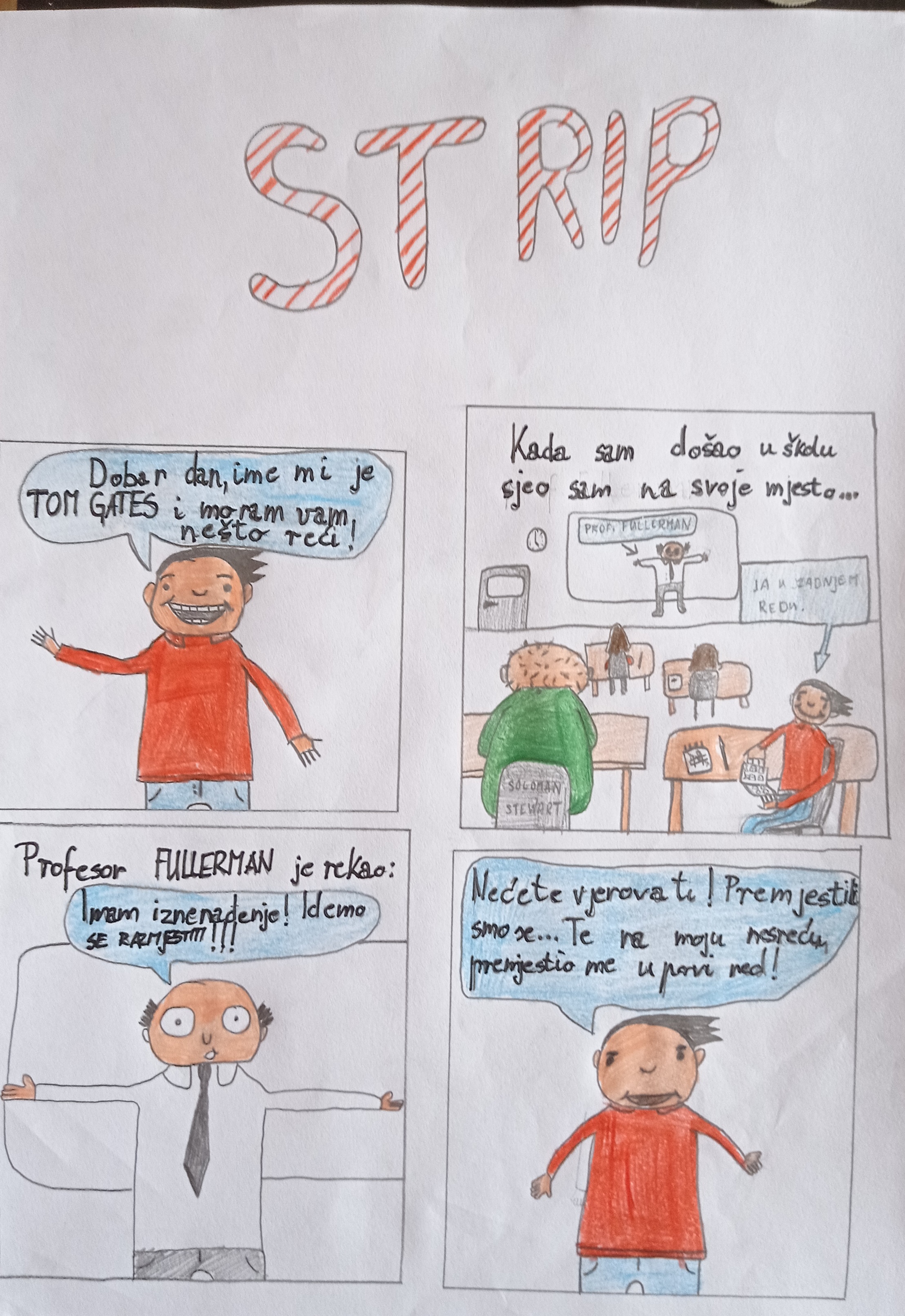 Strip izrađen prema motivima romana Moj savršeni svijet Tom Gates
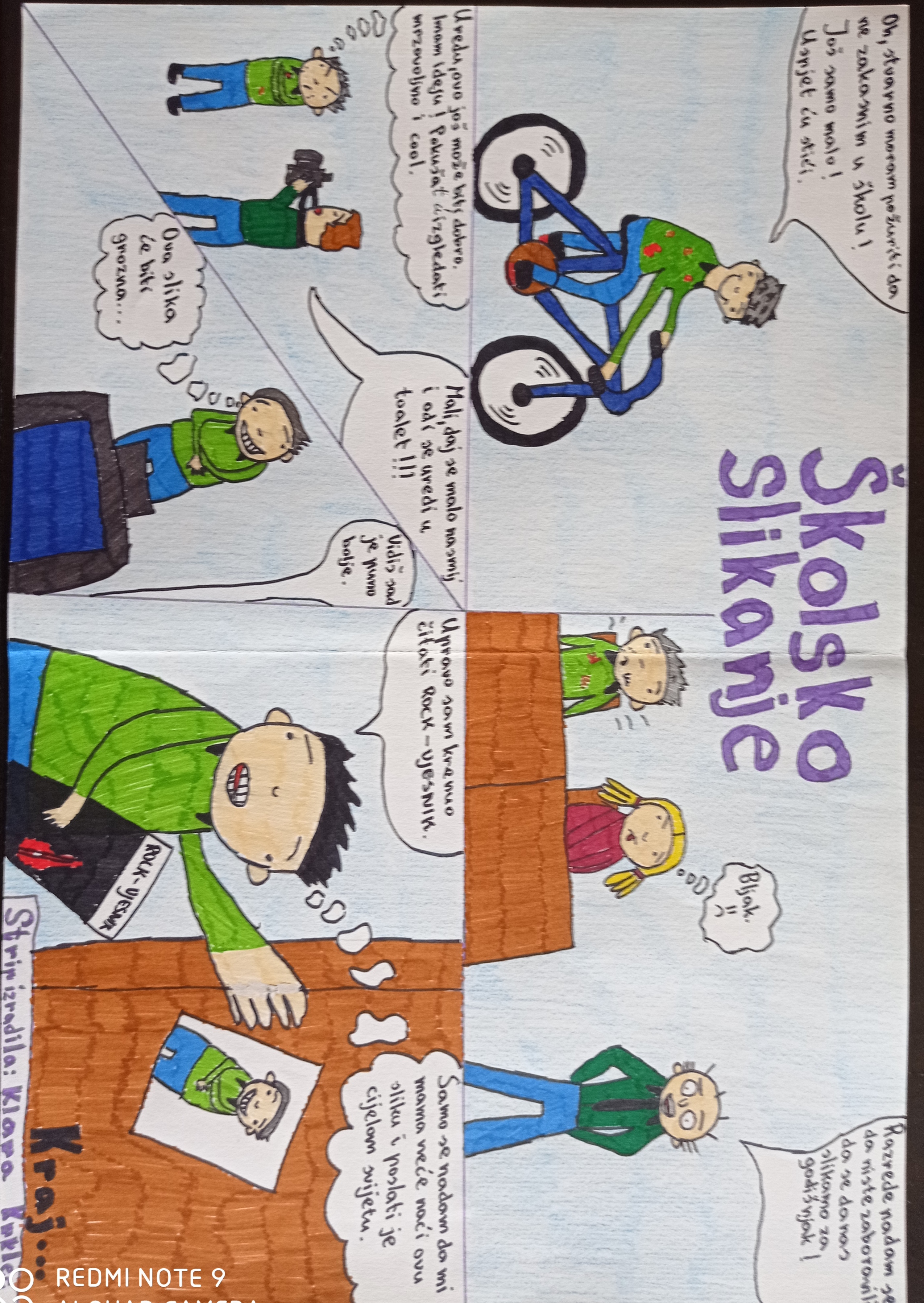 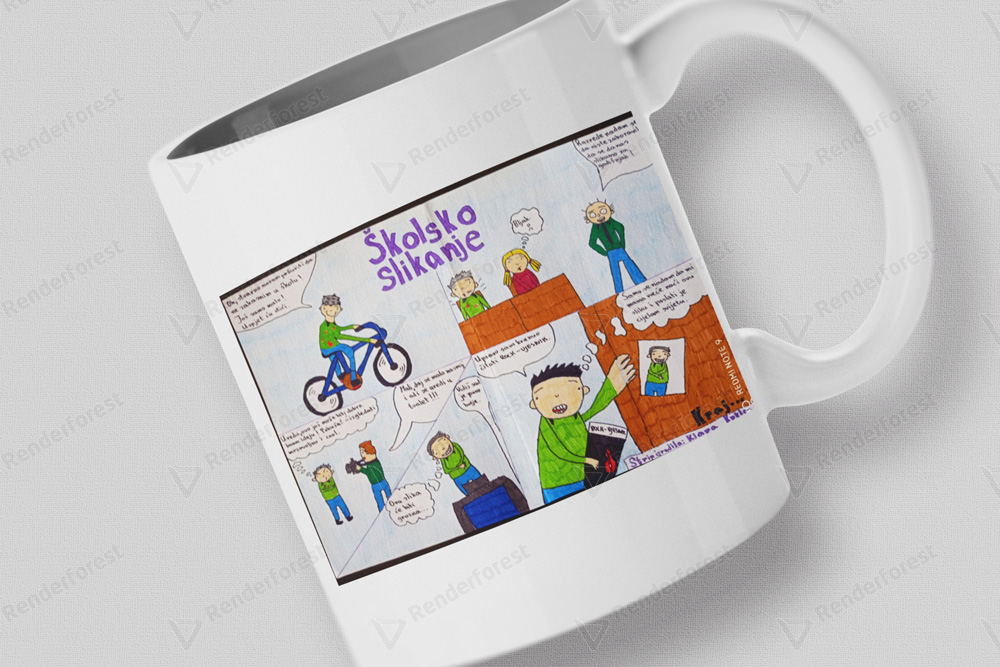 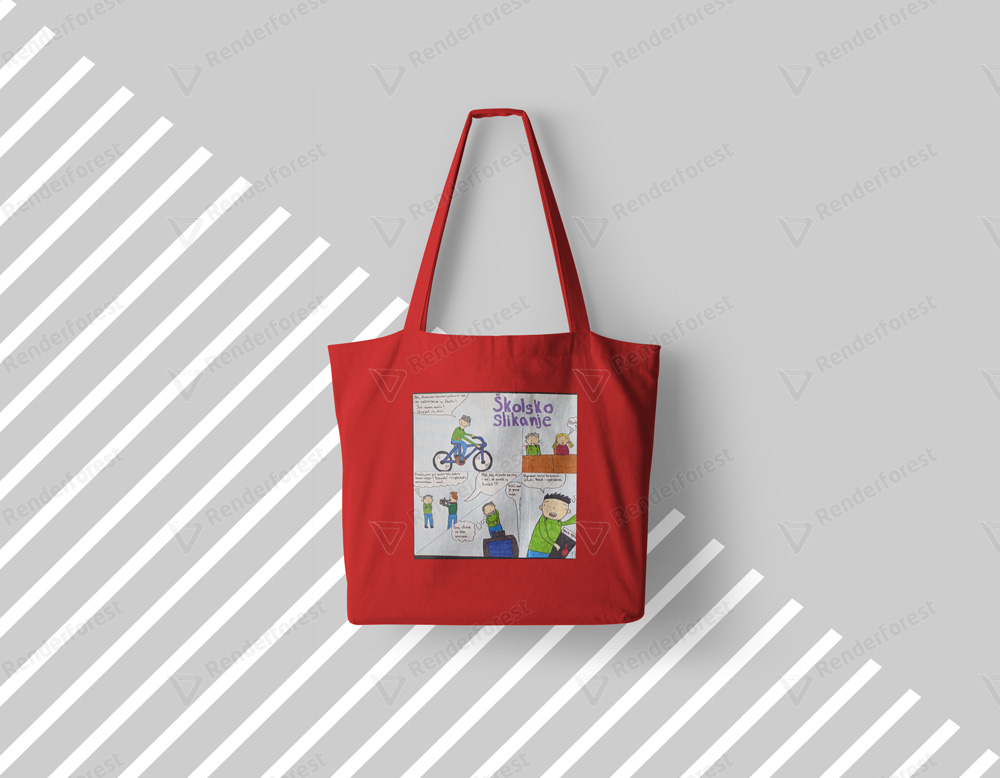 Strip izrađen prema motivima romana Moj savršeni svijet Tom Gates
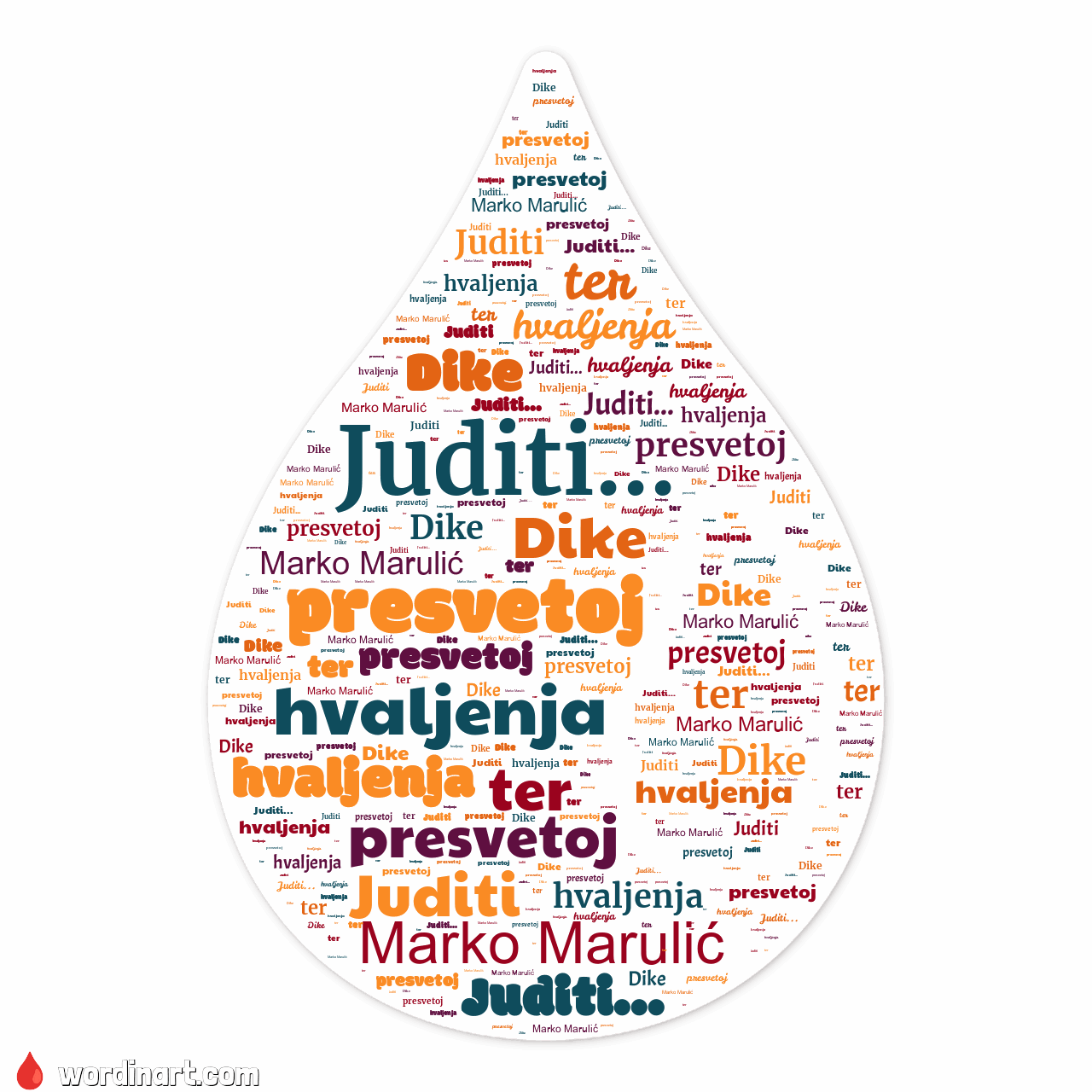 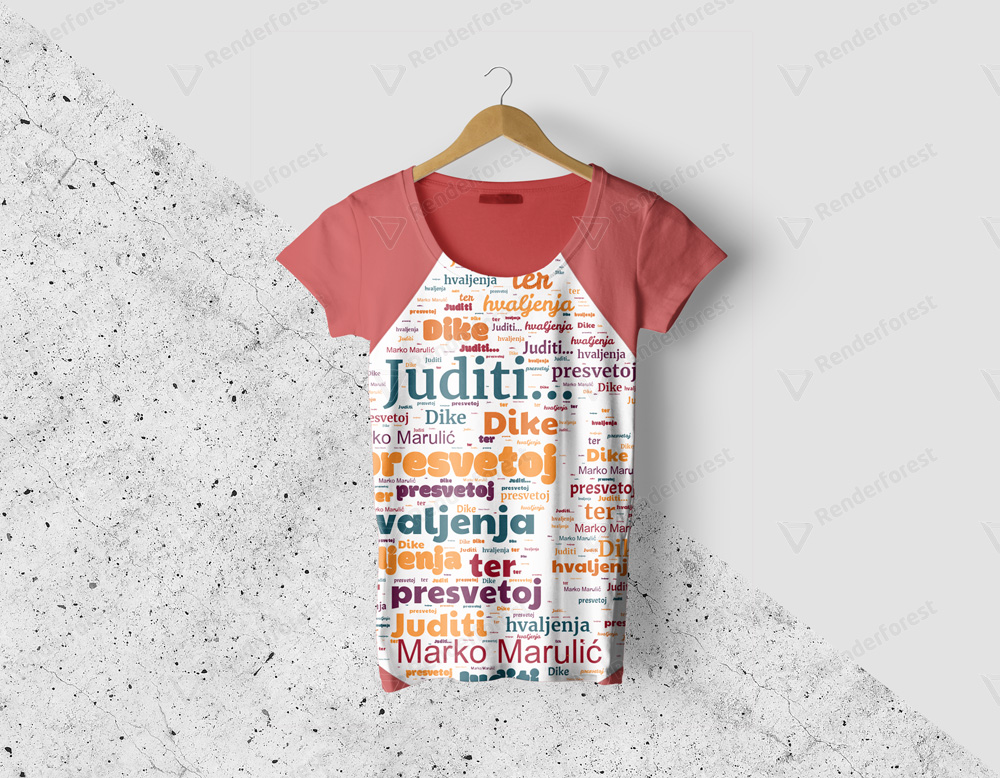 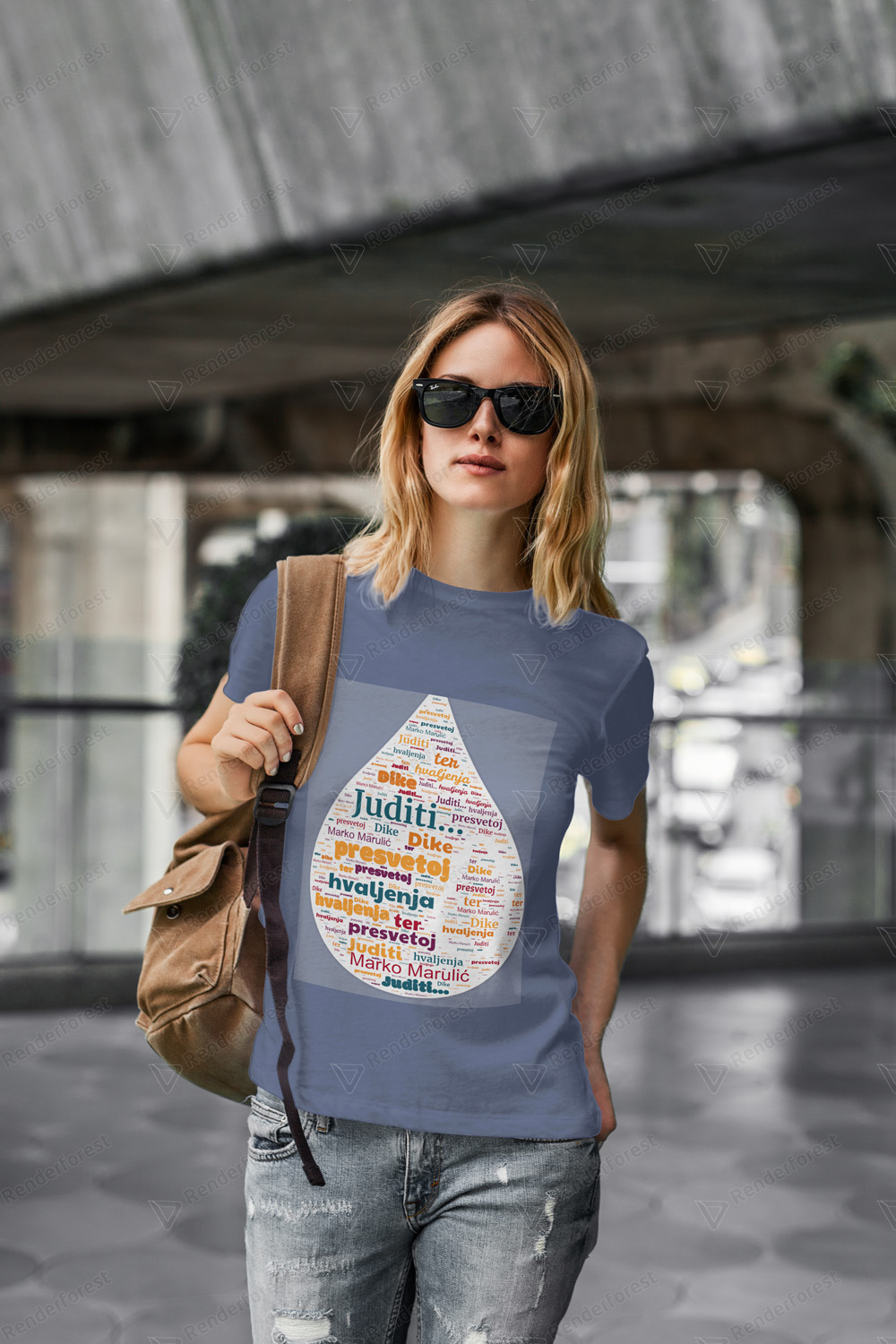 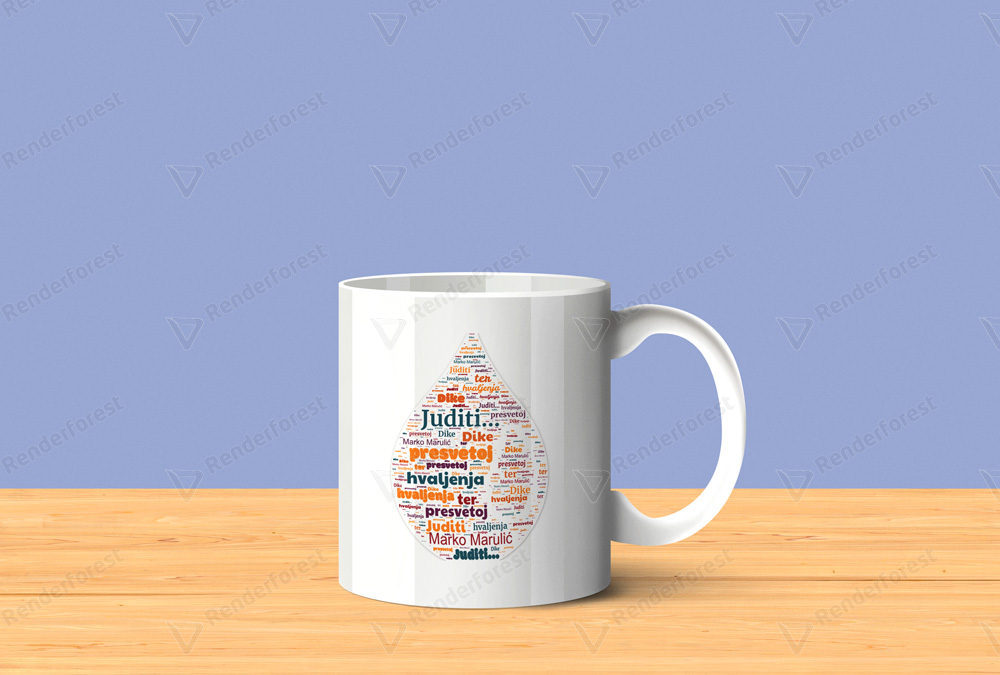 Oblak riječi sa stihovima 
Marulićeve Judite
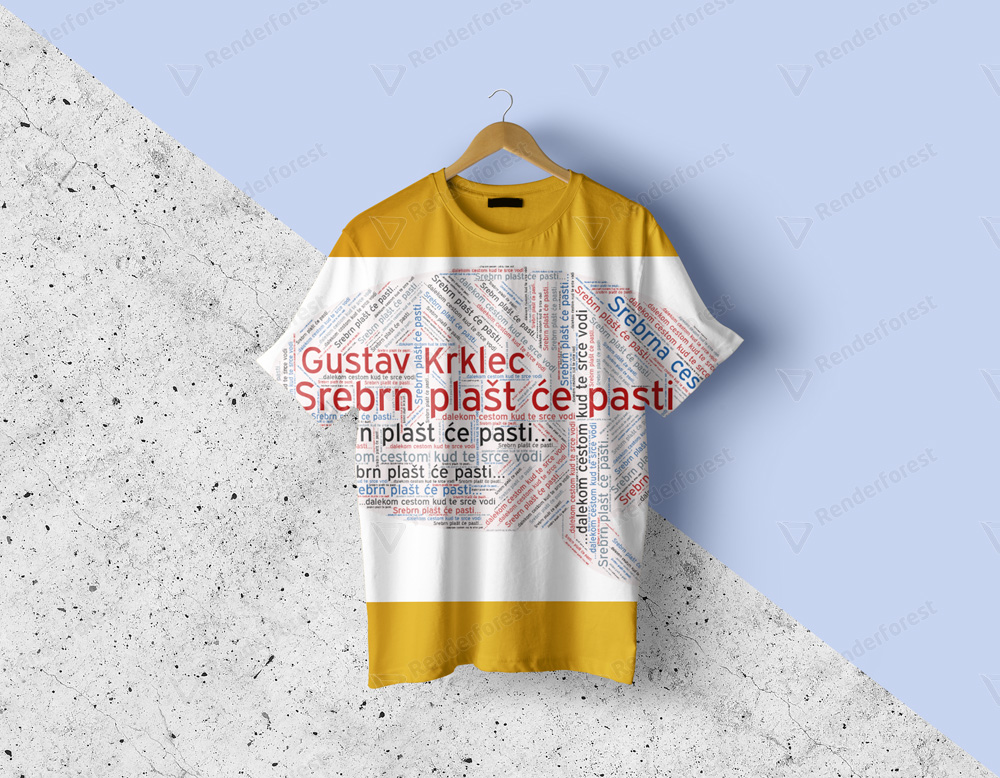 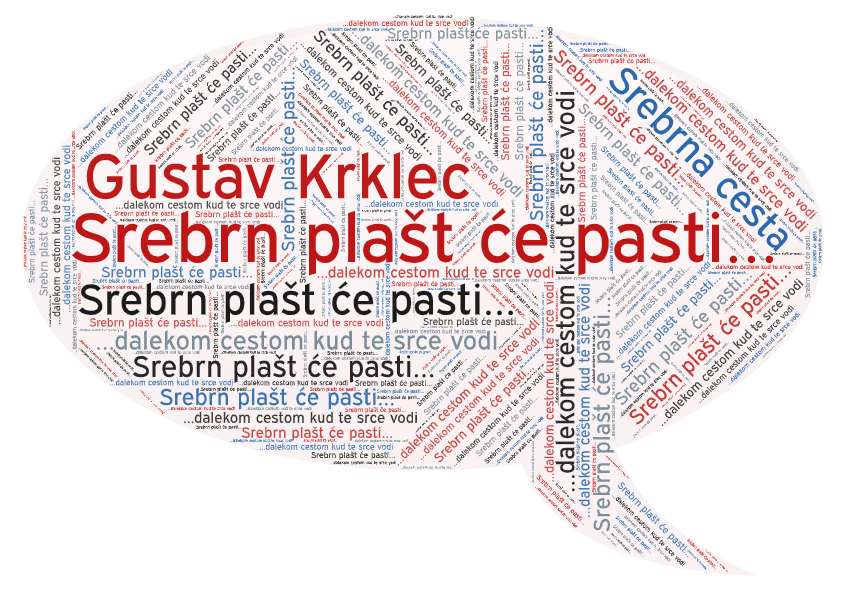 Gustav Krklec, Srebrna cesta, oblak riječi
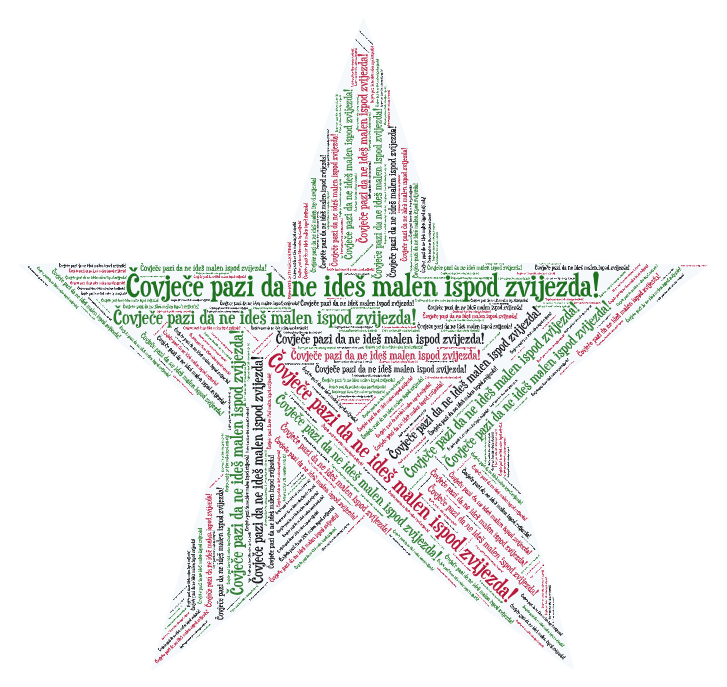 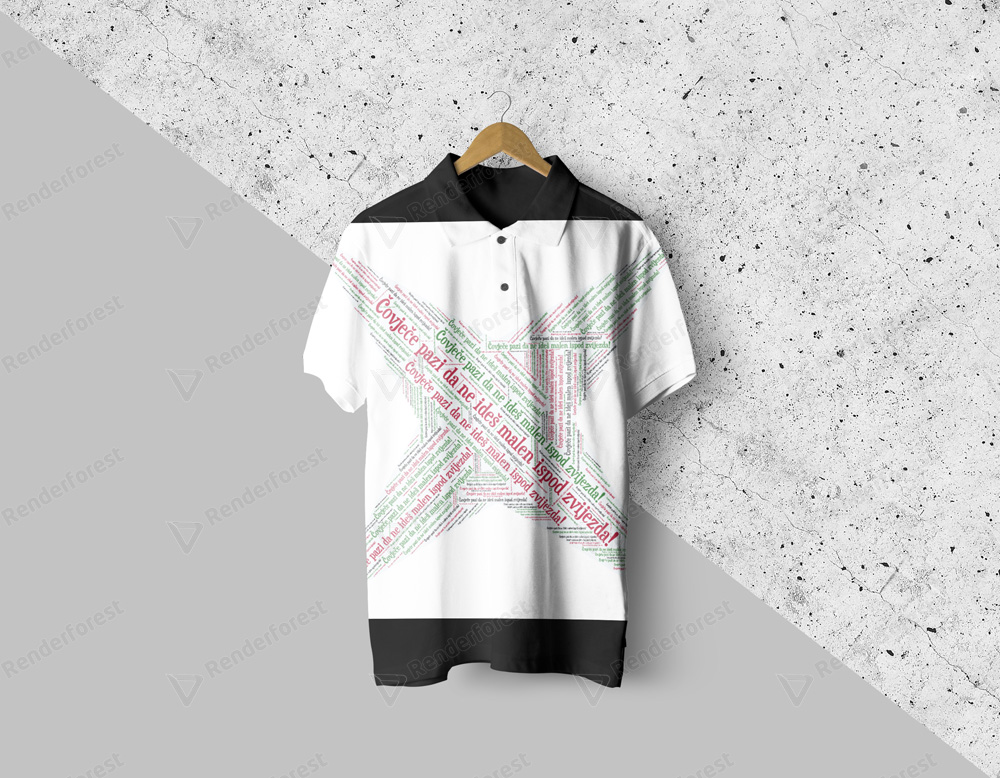 A. B. Šimić, Opomena
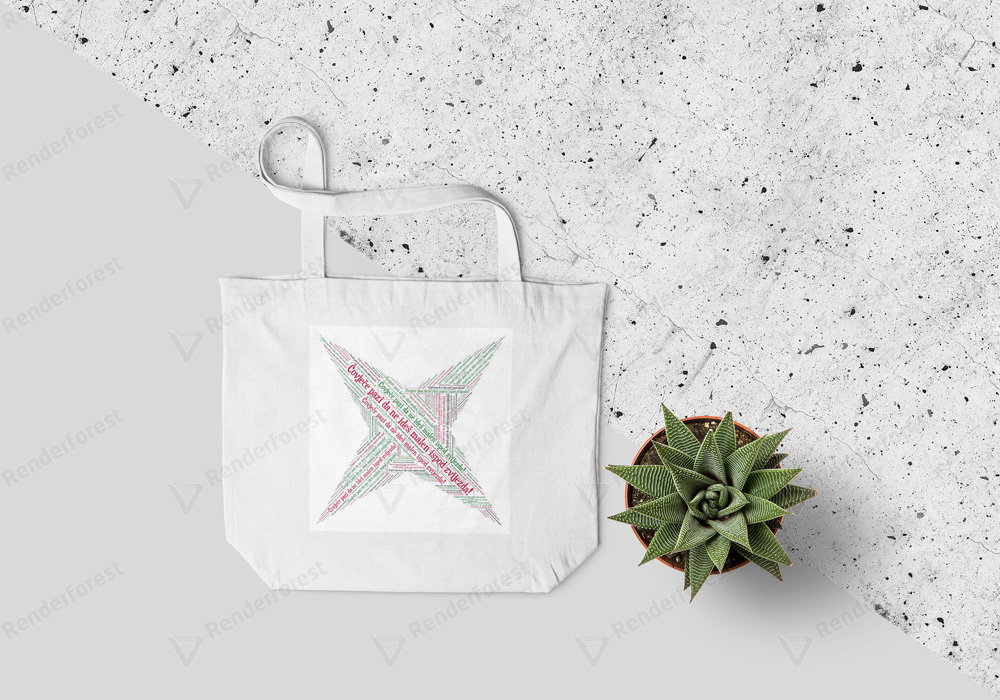 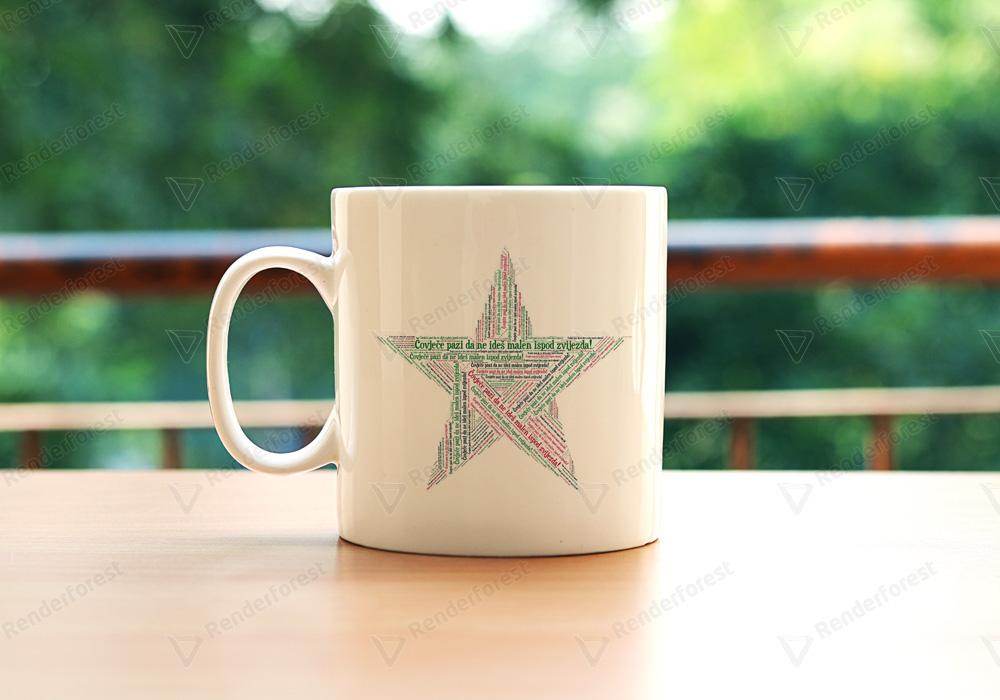 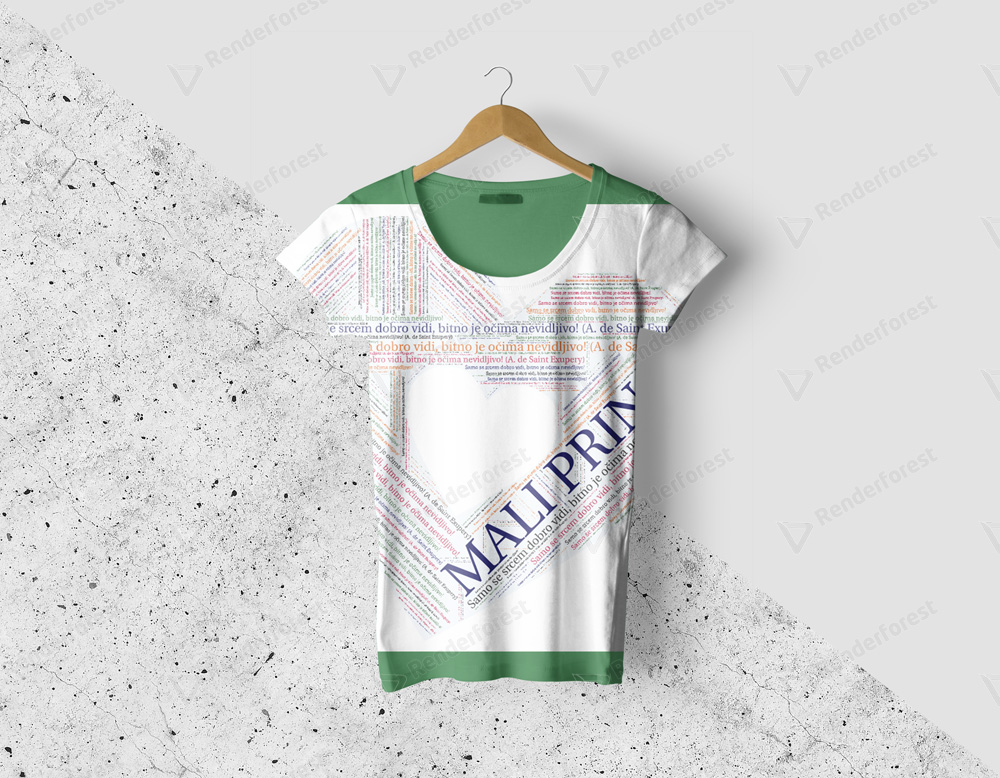 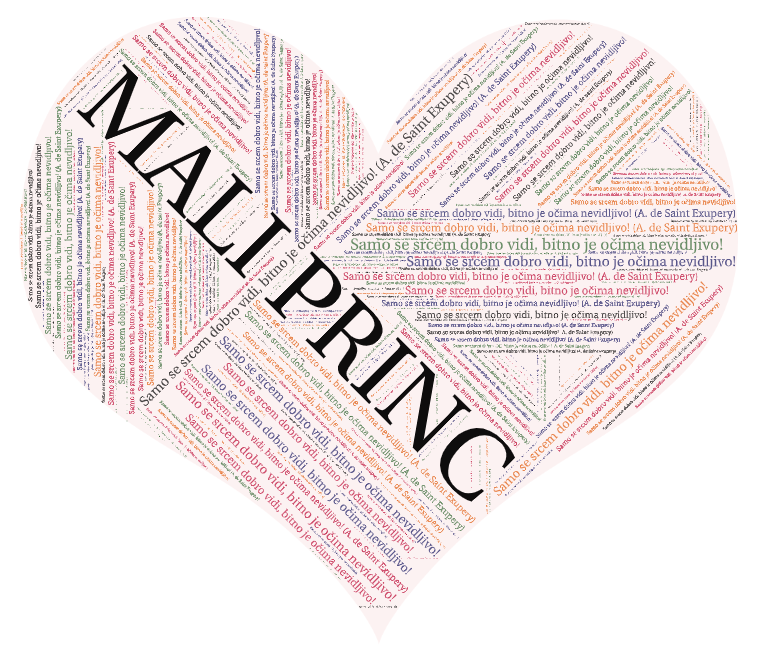 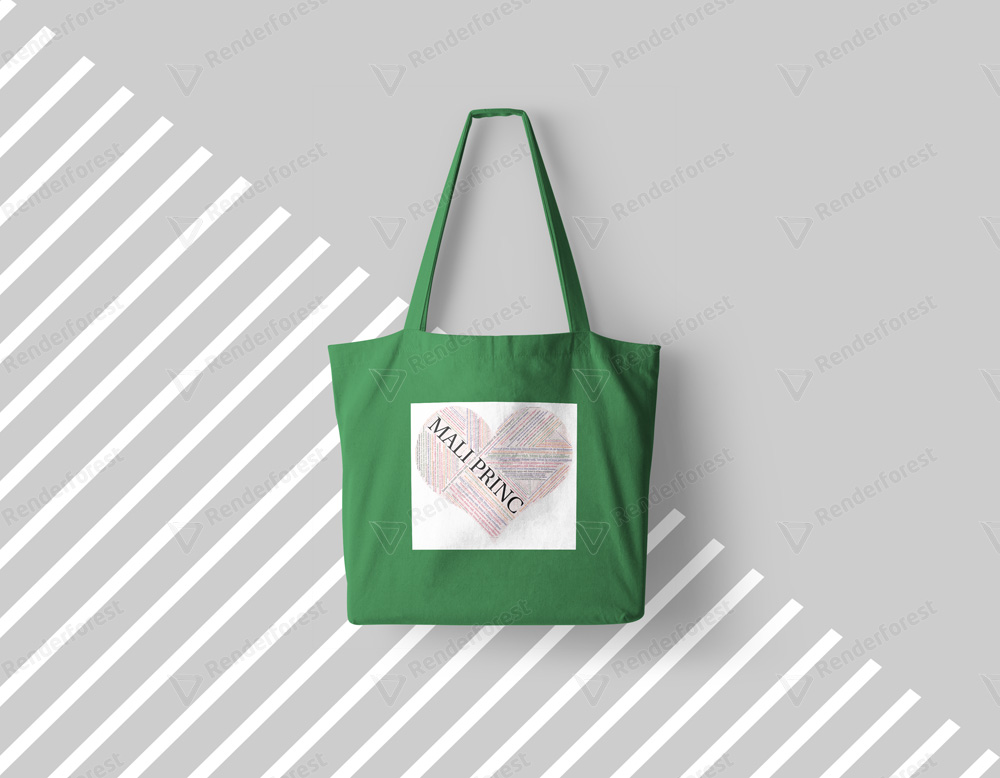 A. Saint de Exupery, Mali princ, oblak riječi
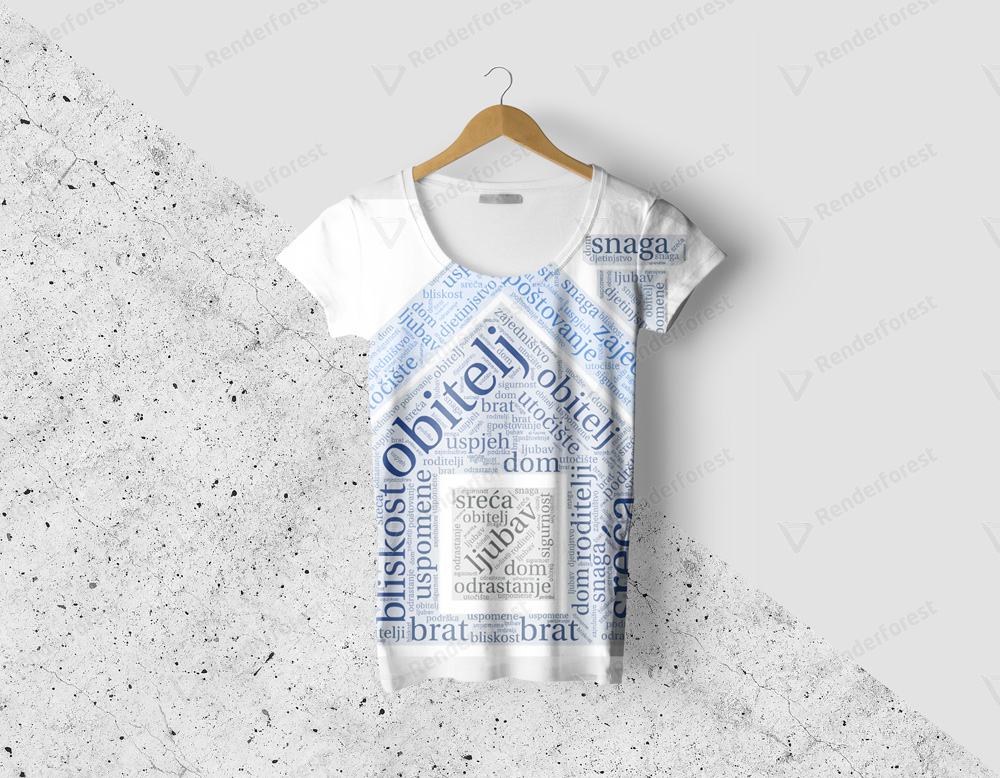 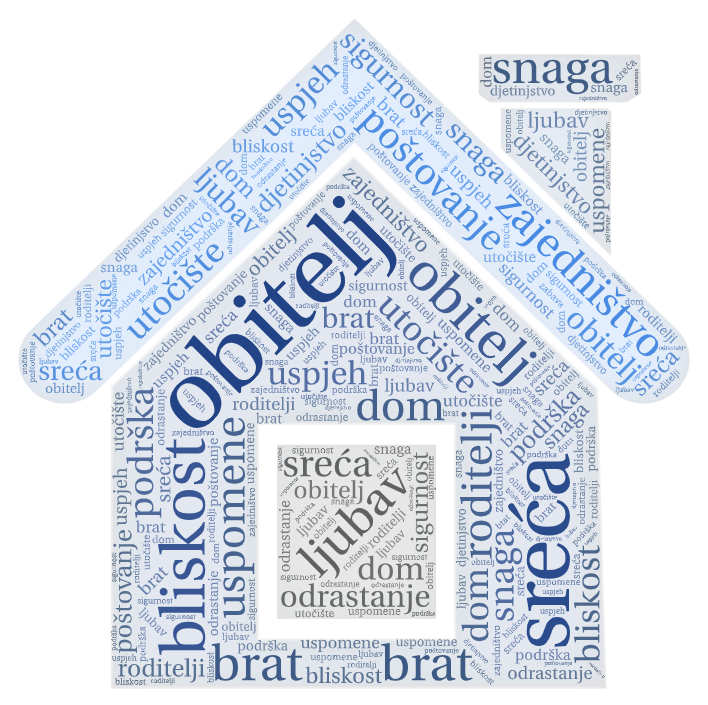 Međunarodni dan obitelji
Logotipi
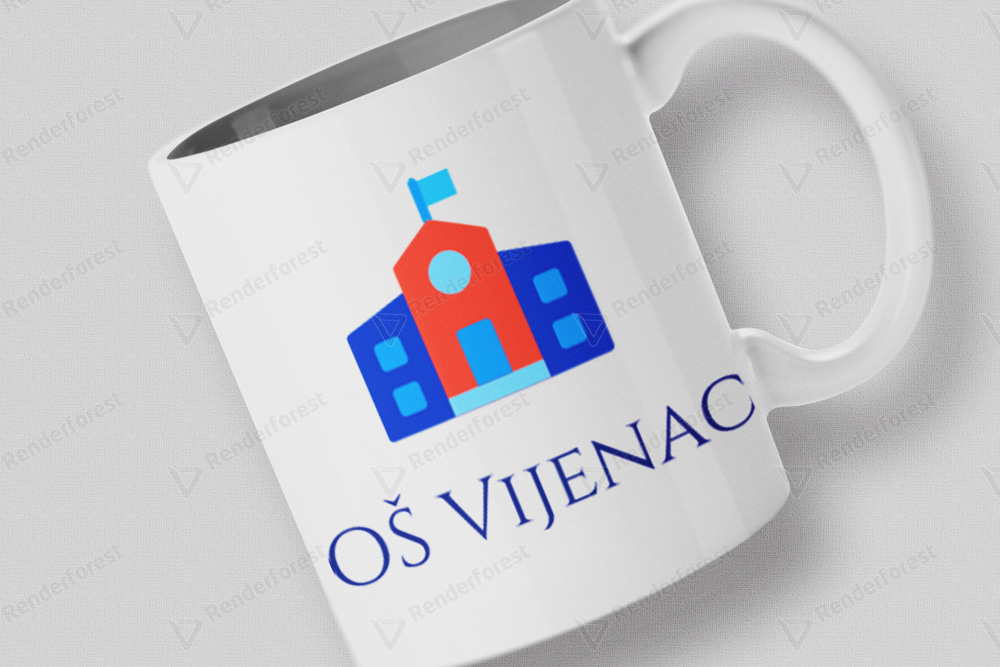 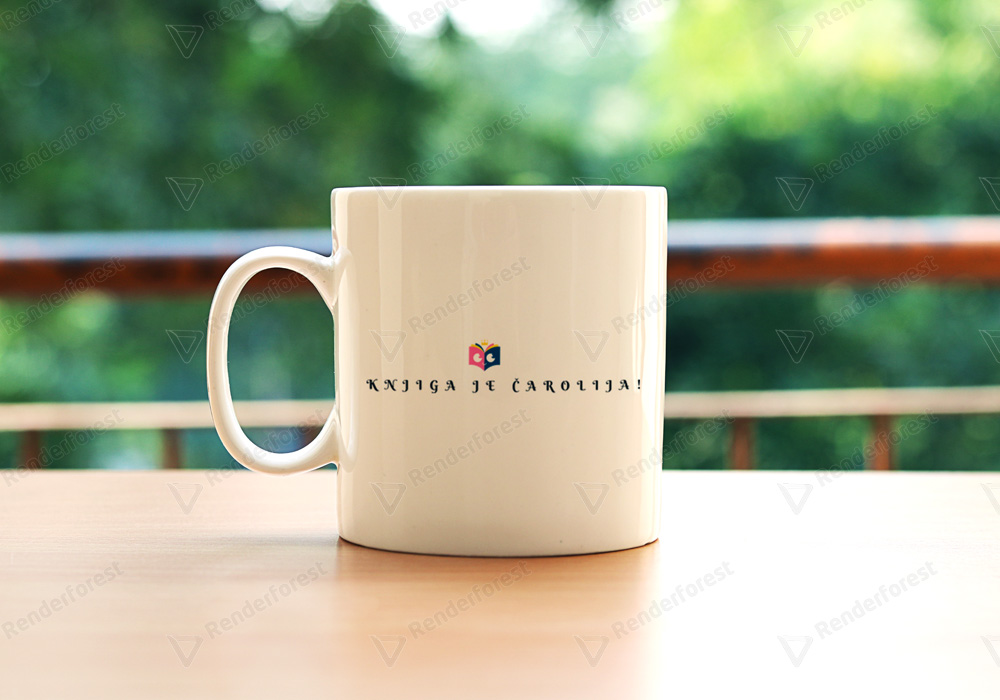 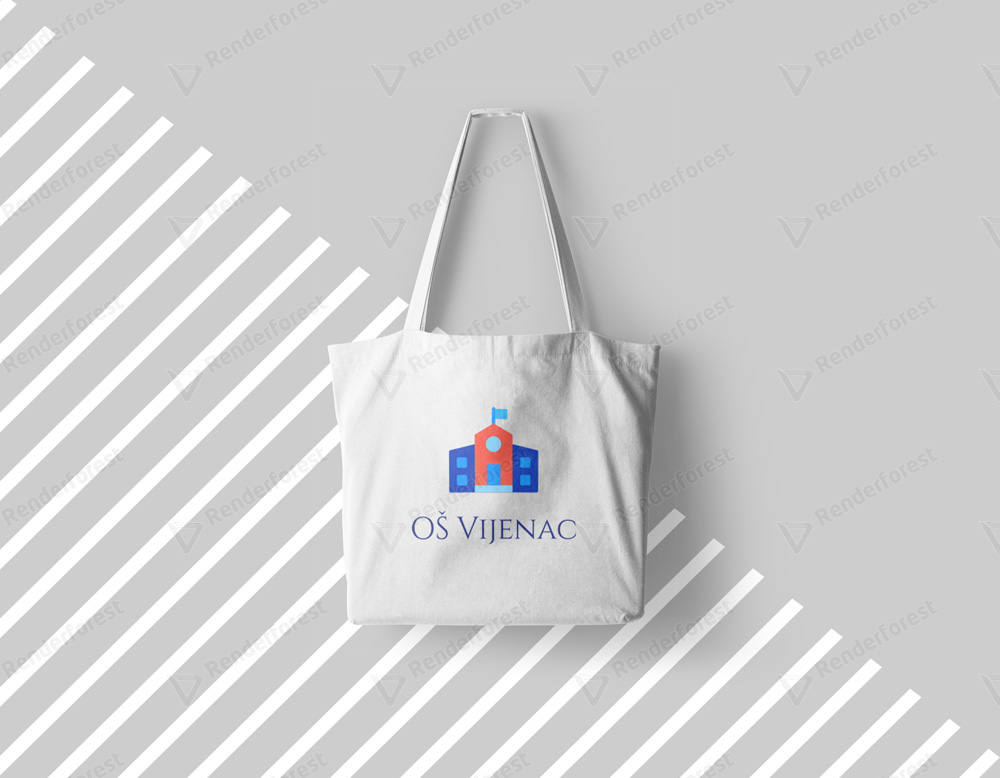 Plakati, posteri
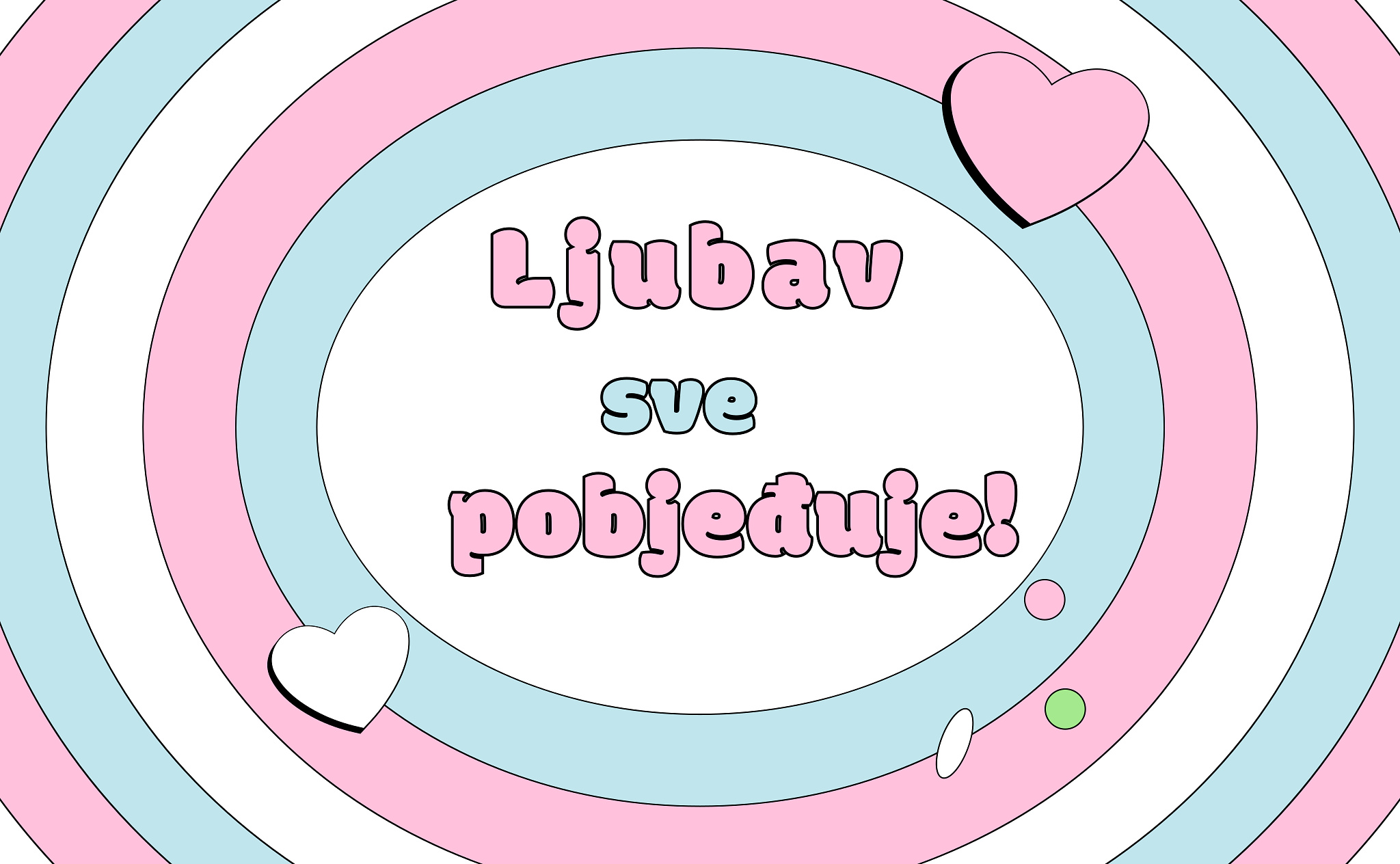 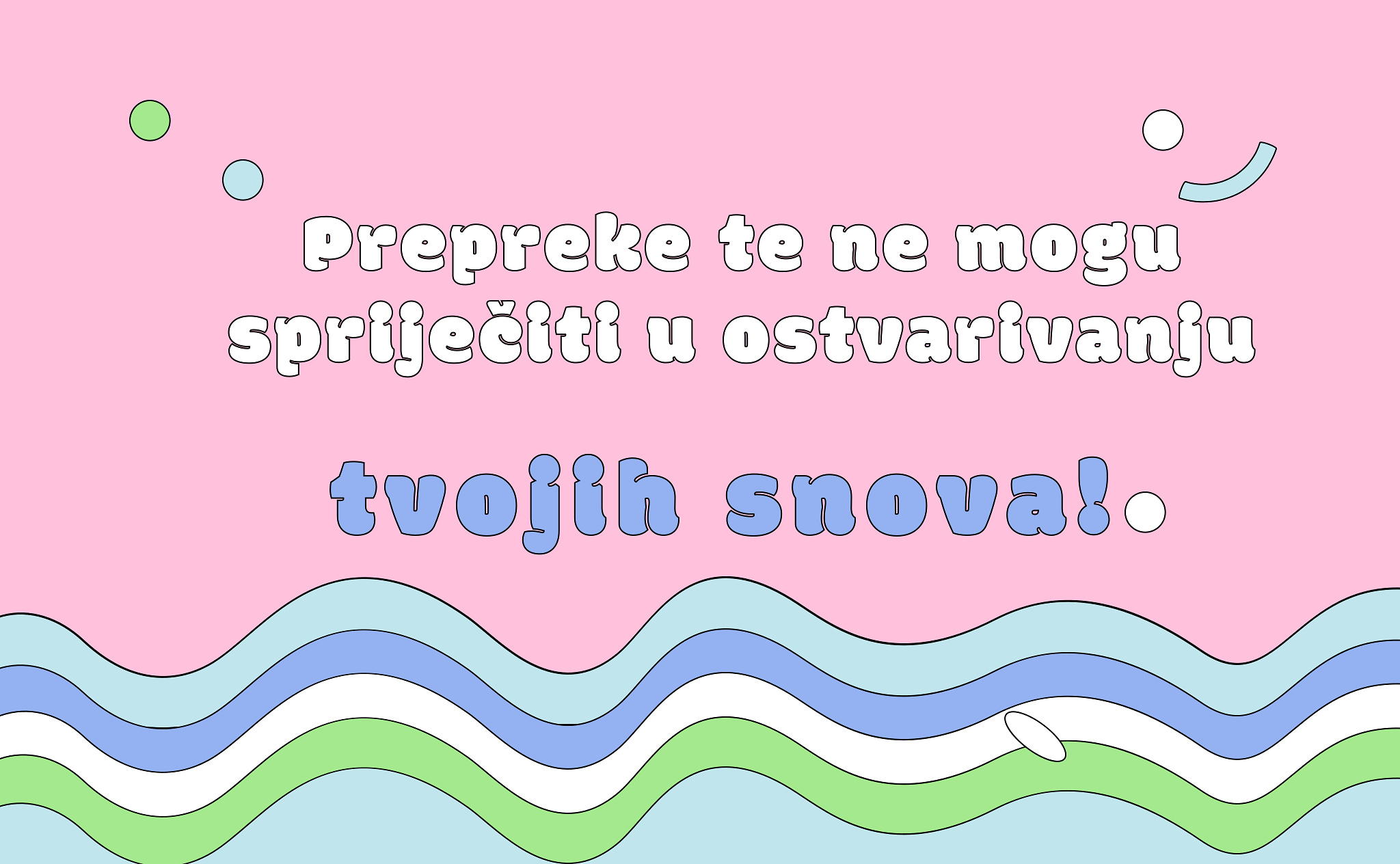 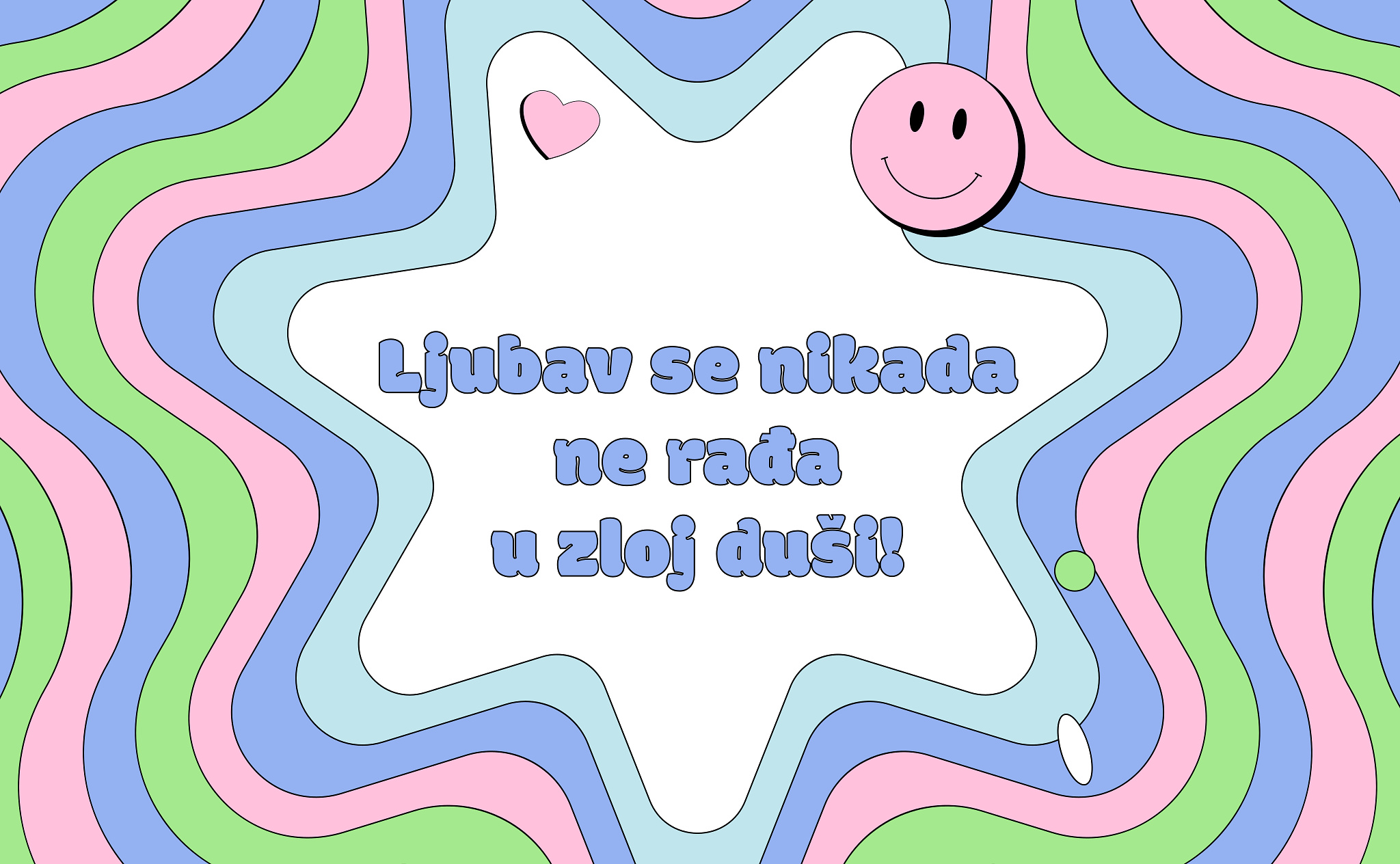 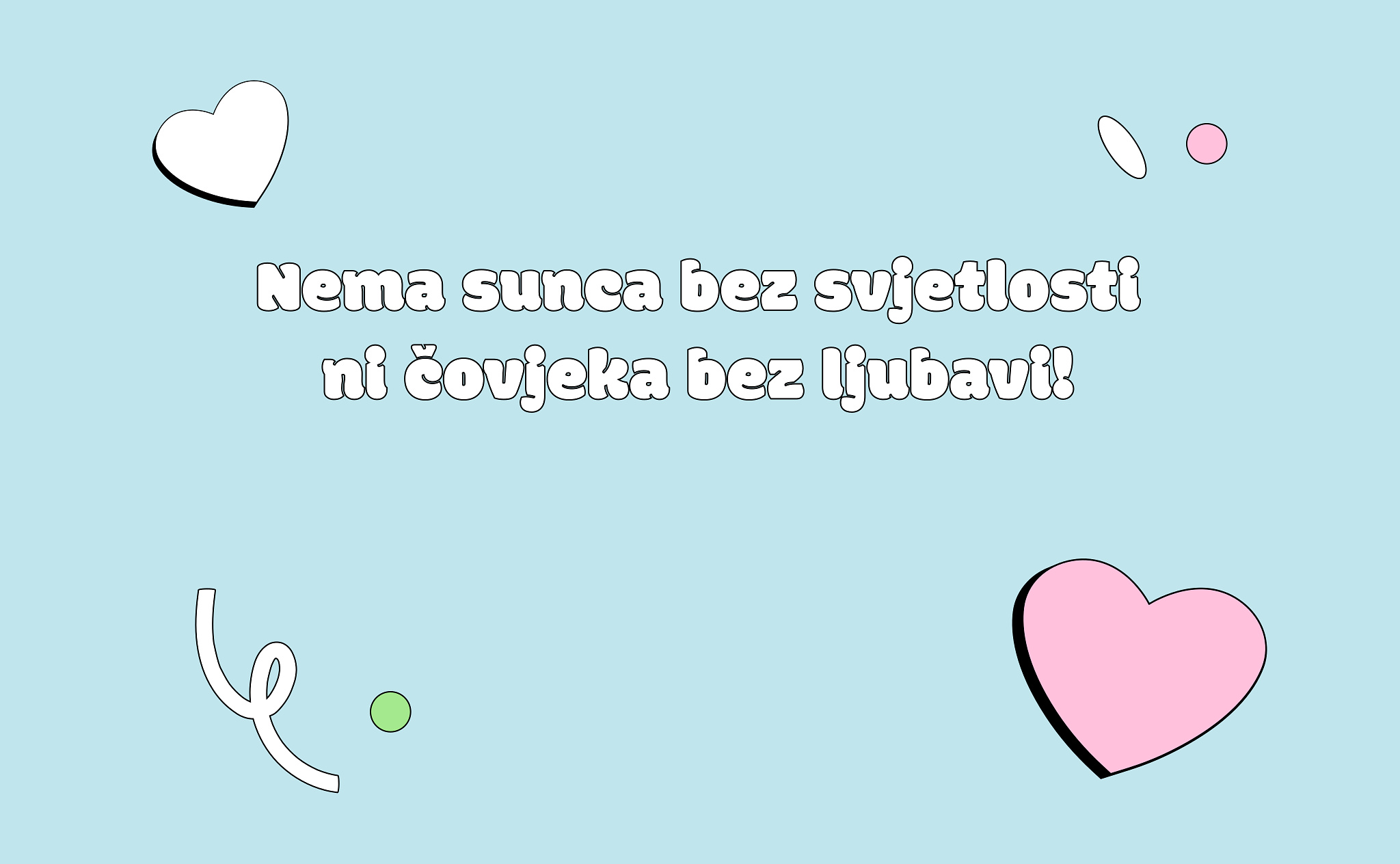 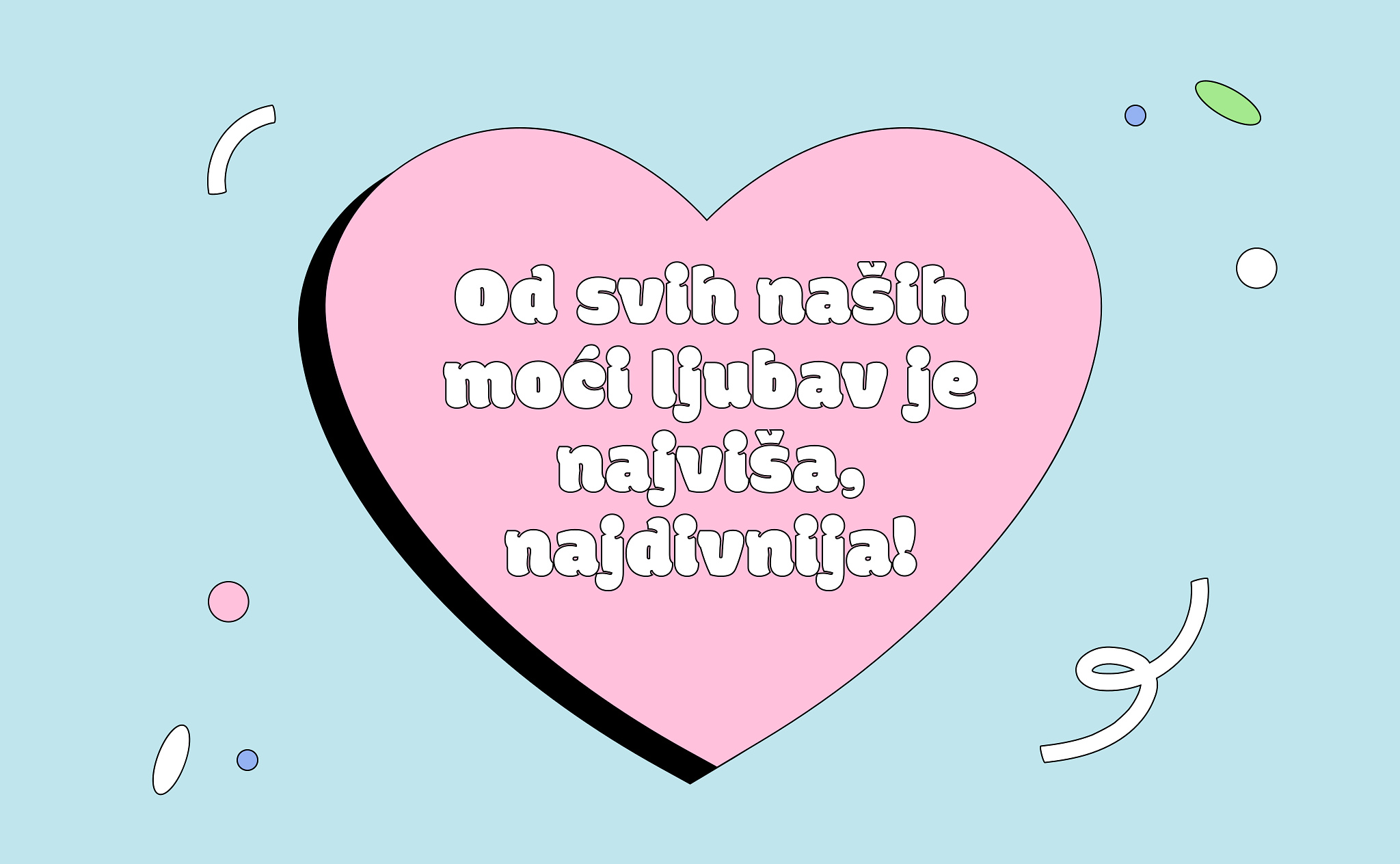 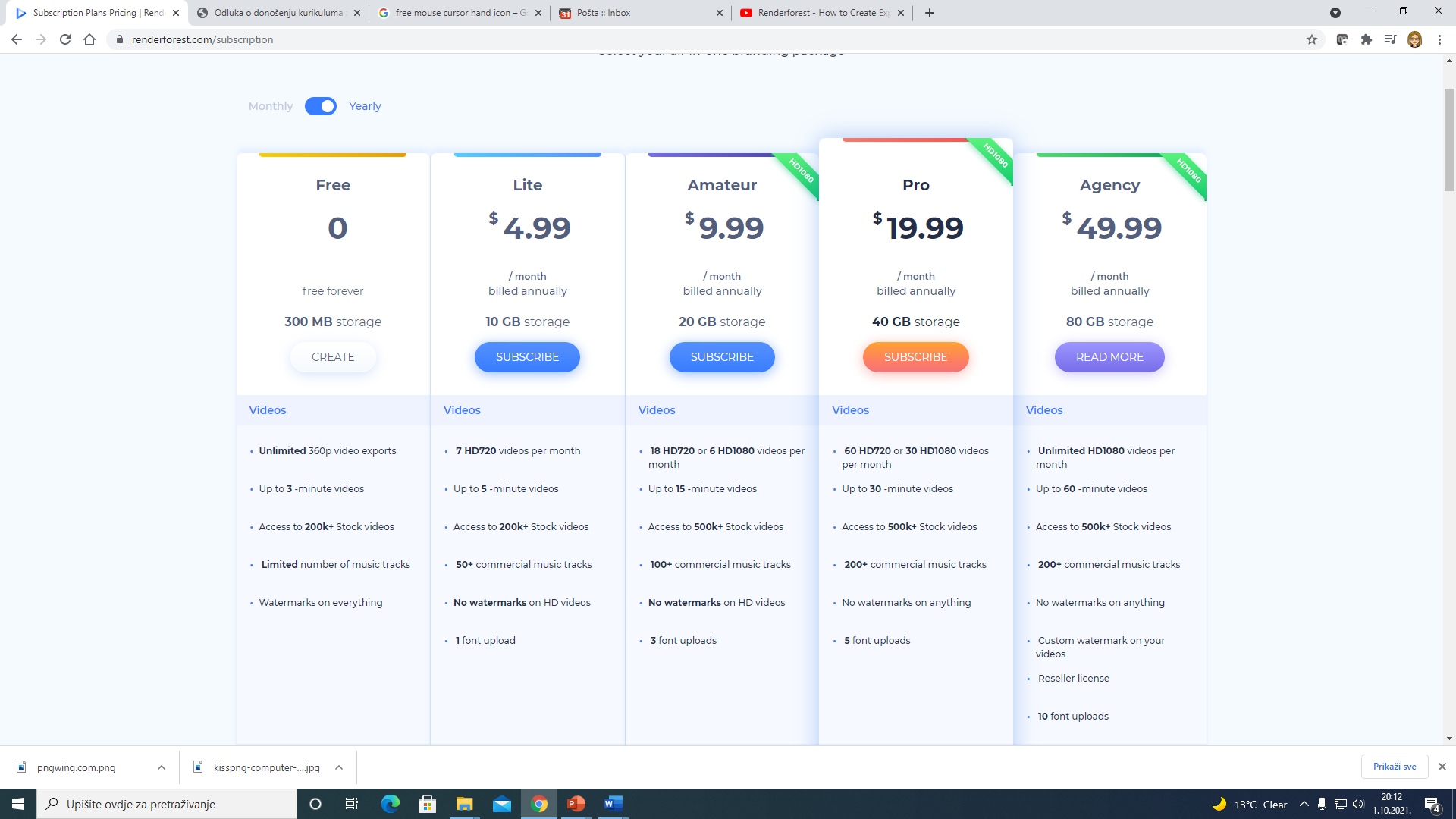 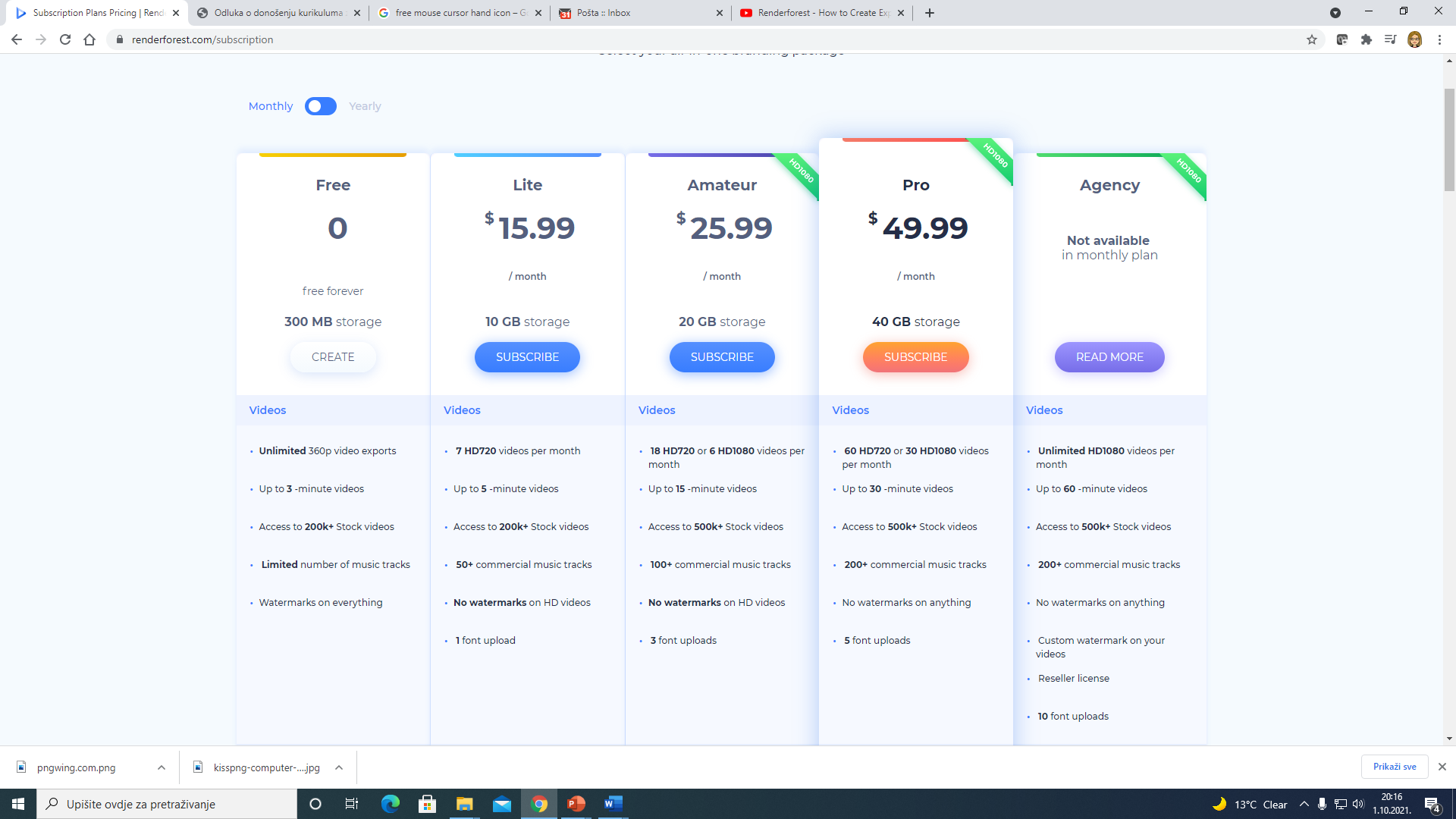 Hvala Vam na pozornosti!